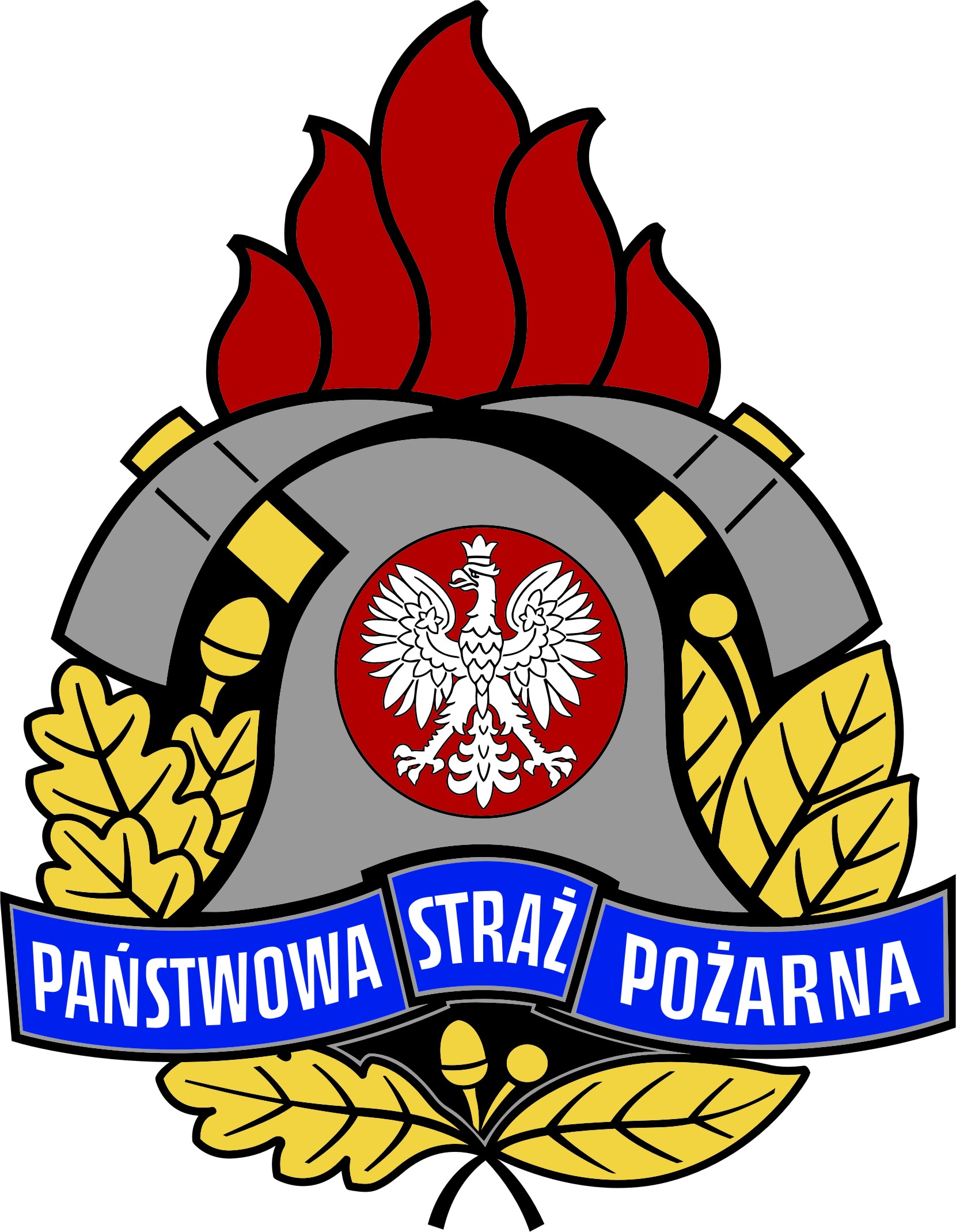 PODSUMOWANIE DZIAŁALNOŚCI 
KOMENDY POWIATOWEJ PAŃSTWOWEJ STRAŻY POŻARNEJ
W NOWYM TOMYŚLU ZA 2024 ROK
Komenda Powiatowa Państwowej Straży Pożarnej w Nowym Tomyślu
STATYSTYKA ZDARZEŃ
Komenda Powiatowa Państwowej Straży Pożarnej w Nowym Tomyślu
STATYSTYKA
Pożary
Miejscowe zagrożenia
Komenda Powiatowa Państwowej Straży Pożarnej w Nowym Tomyślu
ZDARZENIA 2015 – 2024 z podziałem na gminy
Komenda Powiatowa Państwowej Straży Pożarnej w Nowym Tomyślu
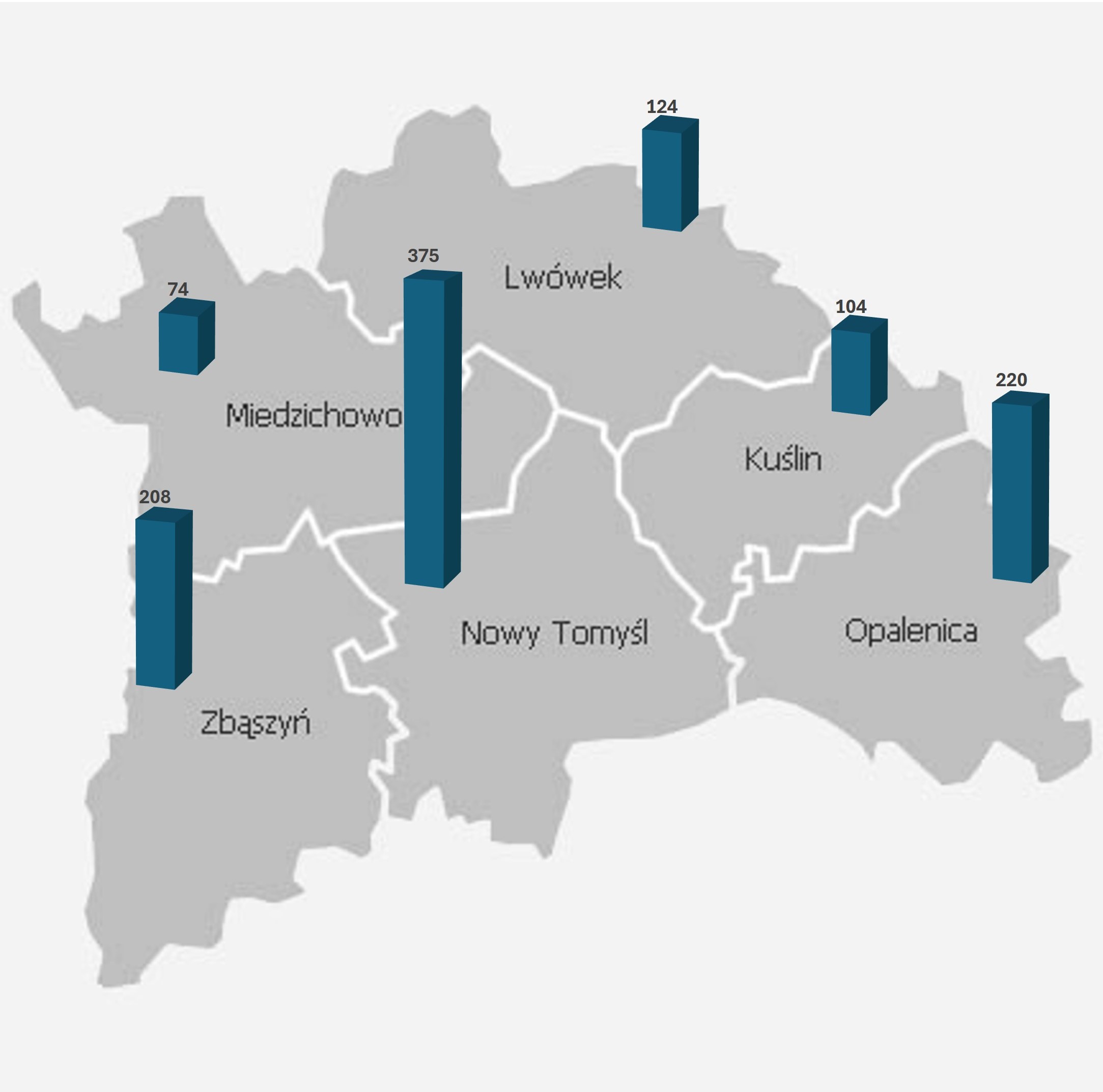 ZDARZENIA 2024 z podziałem na gminy
Udział strażaków OSP i PSP w zdarzeniach, straty, uratowane mienie, czas trwania działań w roku 2024
Ilość osób rannych i ofiar śmiertelnych uczestniczących w zdarzeniach w latach 2023 - 2024
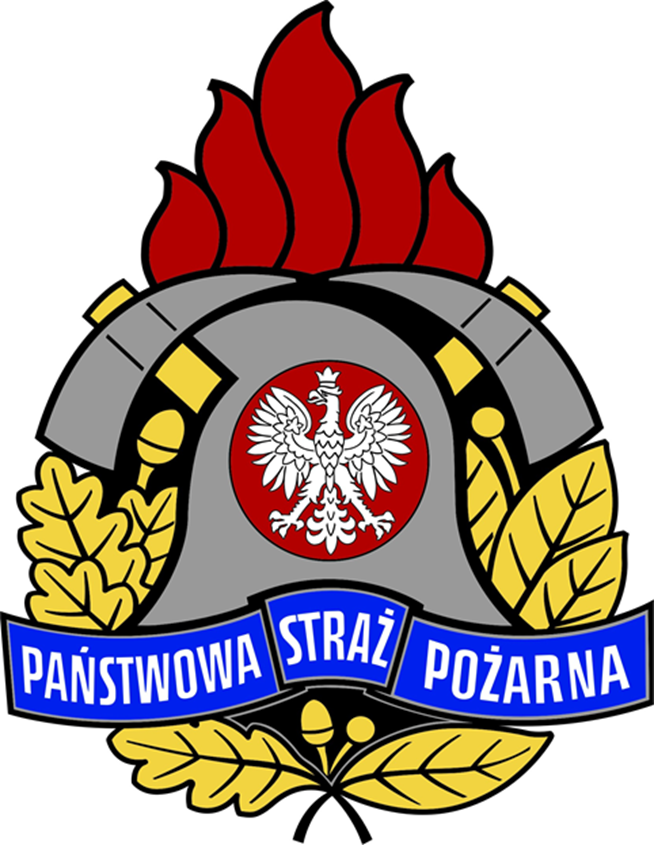 NAJCZĘSTSZE PRZYCZYNY ZDARZEŃ
Najczęstsze przyczyny powstawania pożarów:
nieostrożność osób dorosłych 
wady urządzeń/instalacji/procesów/środków transportu 
nieprawidłowa eksploatacja urządzeń, instalacji                             
    i środków transportu 
Najczęstsze przyczyny miejscowych zagrożeń:
nietypowe zachowanie się zwierząt i owadów
niezachowanie zasad bezpieczeństwa ruchu drogowego
warunki atmosferyczne
inne przyczyny
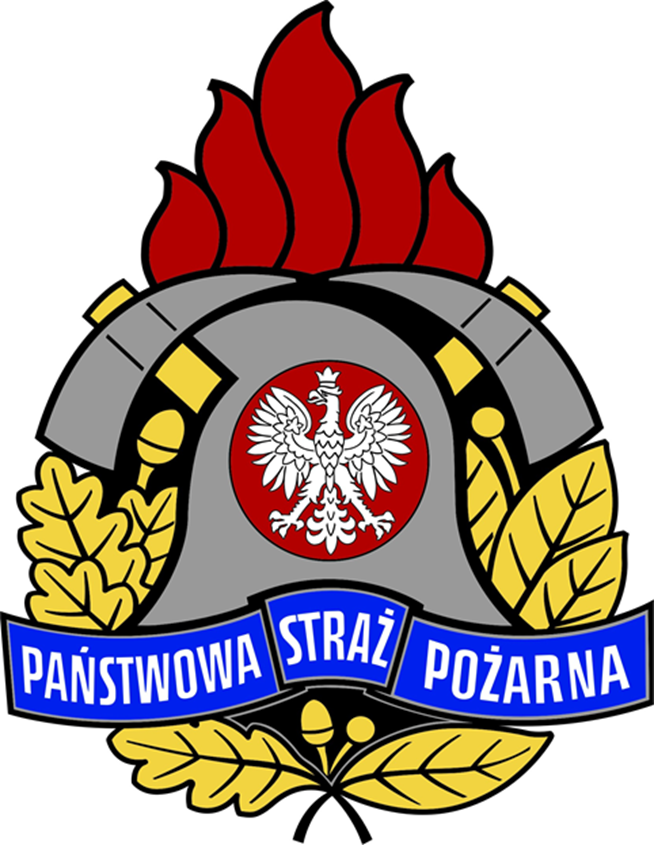 CHARAKTERYSTYCZNE INTERWENCJE W ROKU 2024
Pożar chlewni w Zębowie 14.01.2024 r.
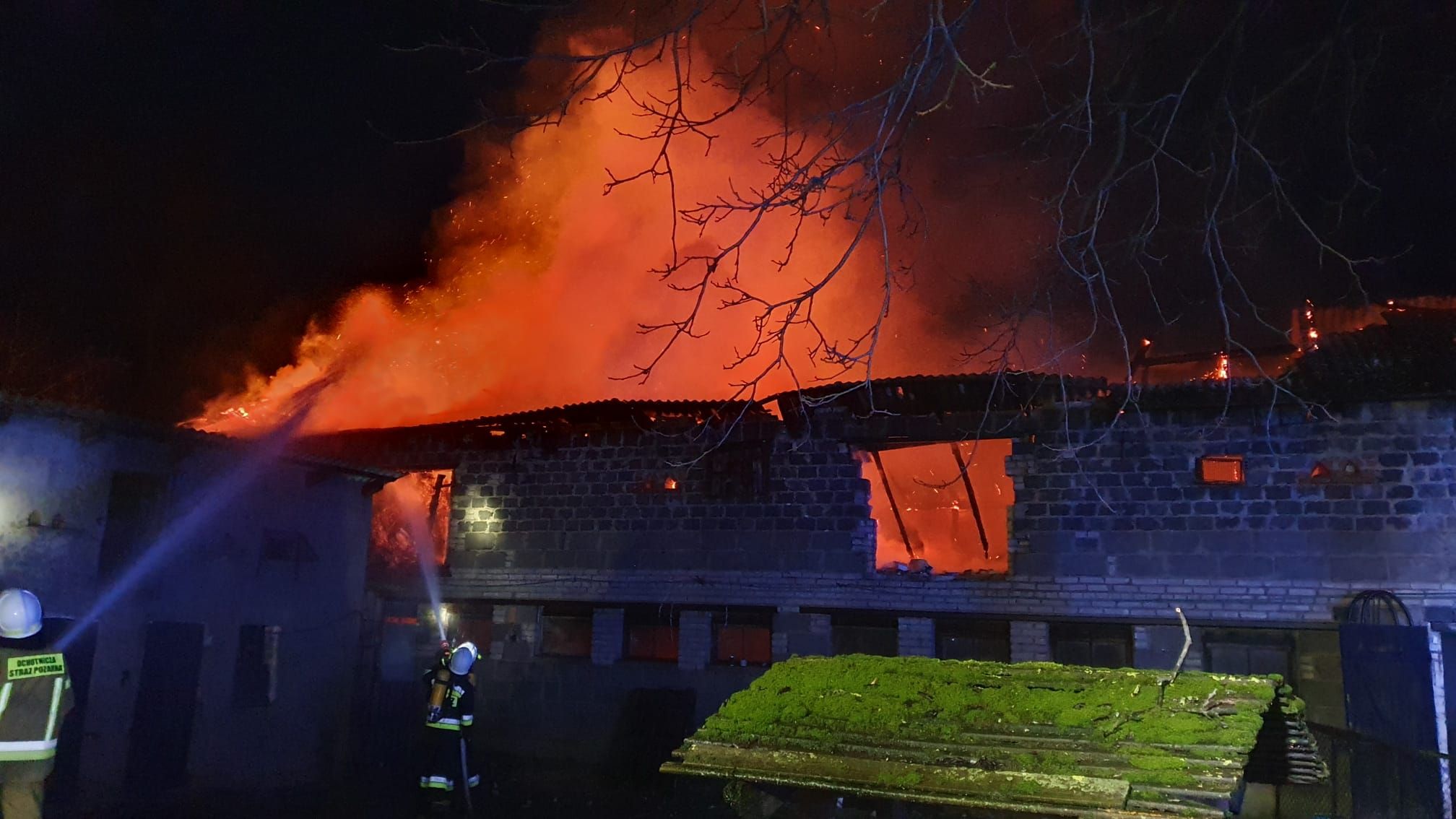 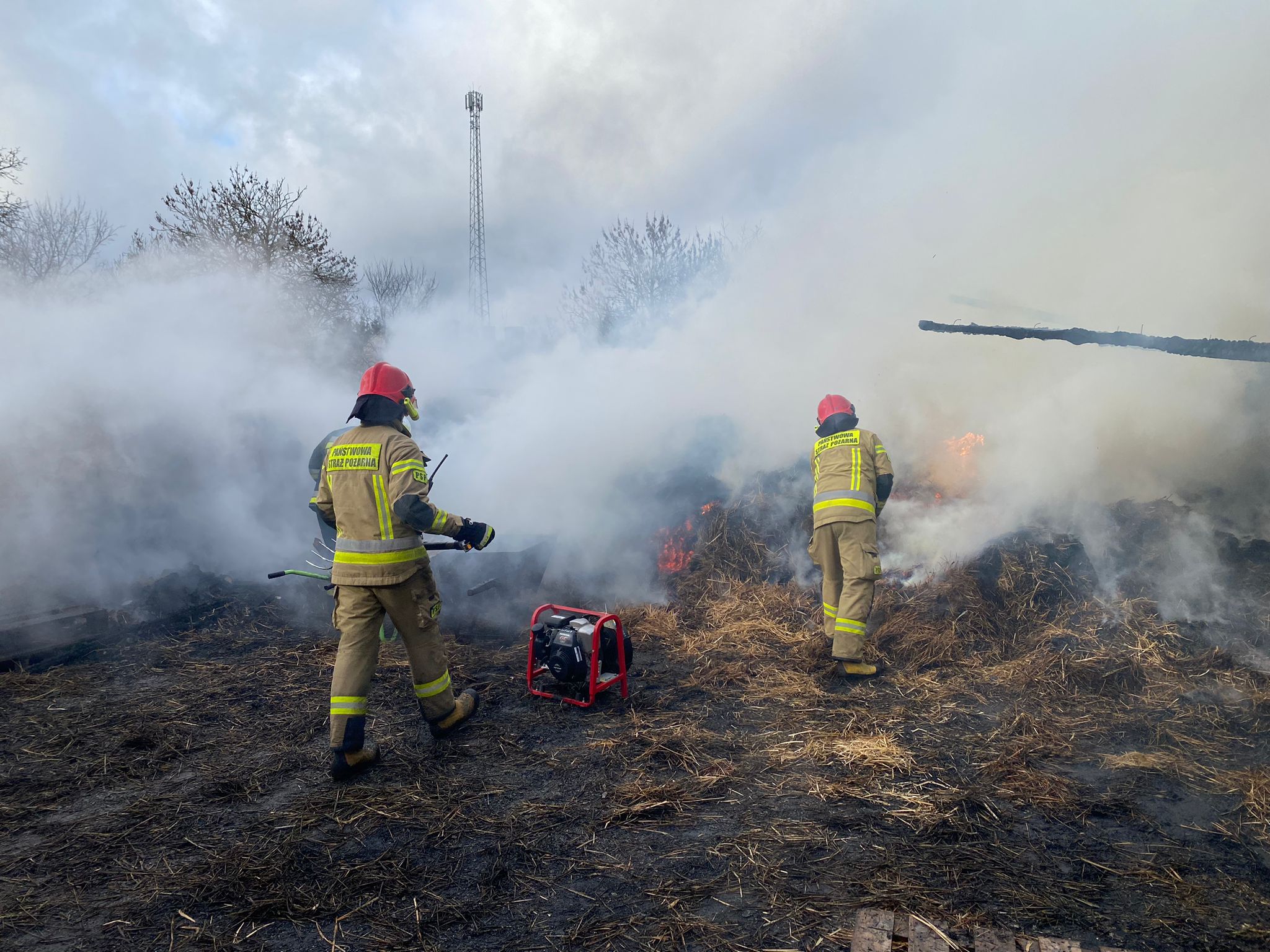 Tragiczny w skutkach wypadek na DW305  Boruja Nowa 31.03.2024 r.
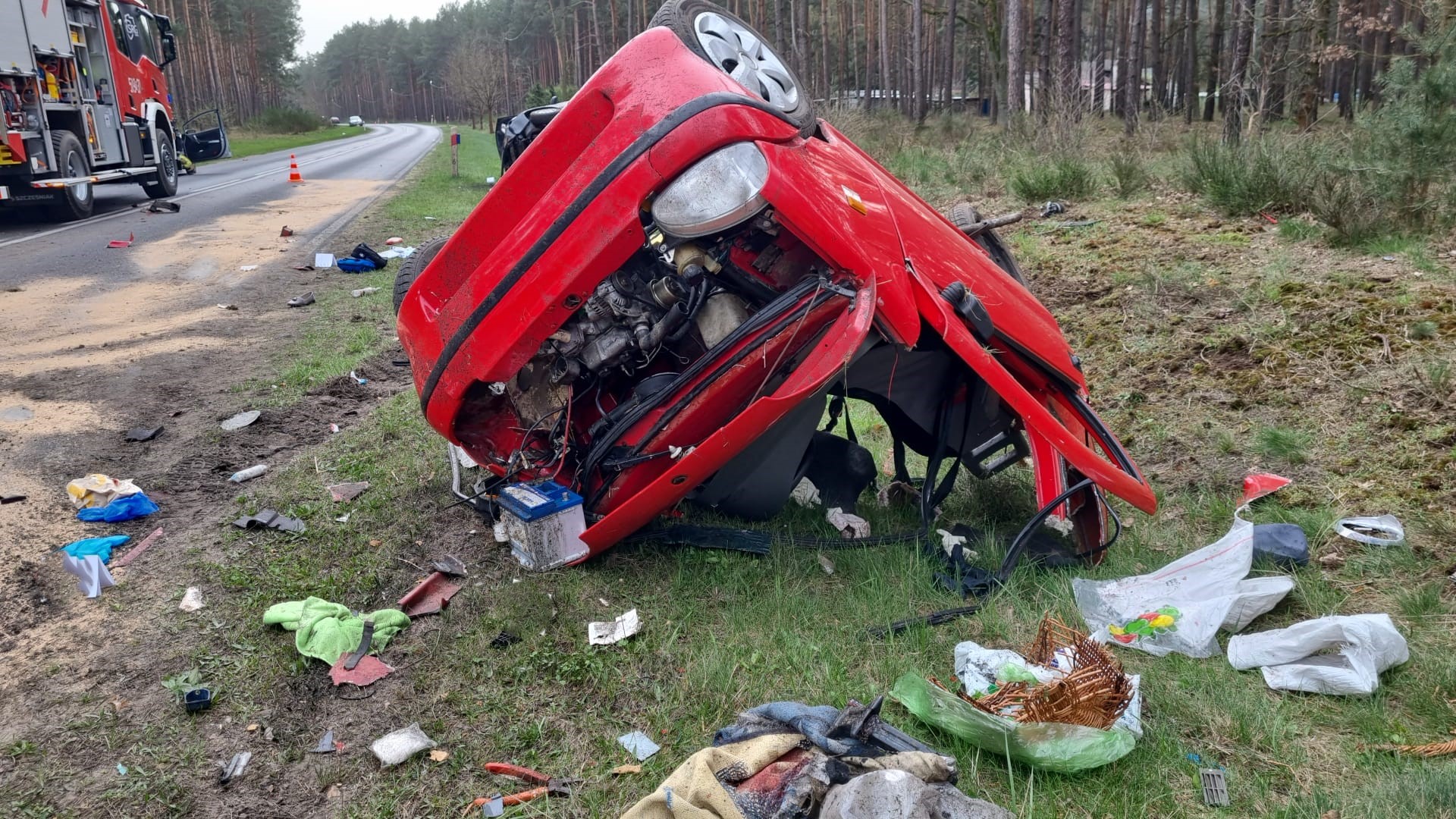 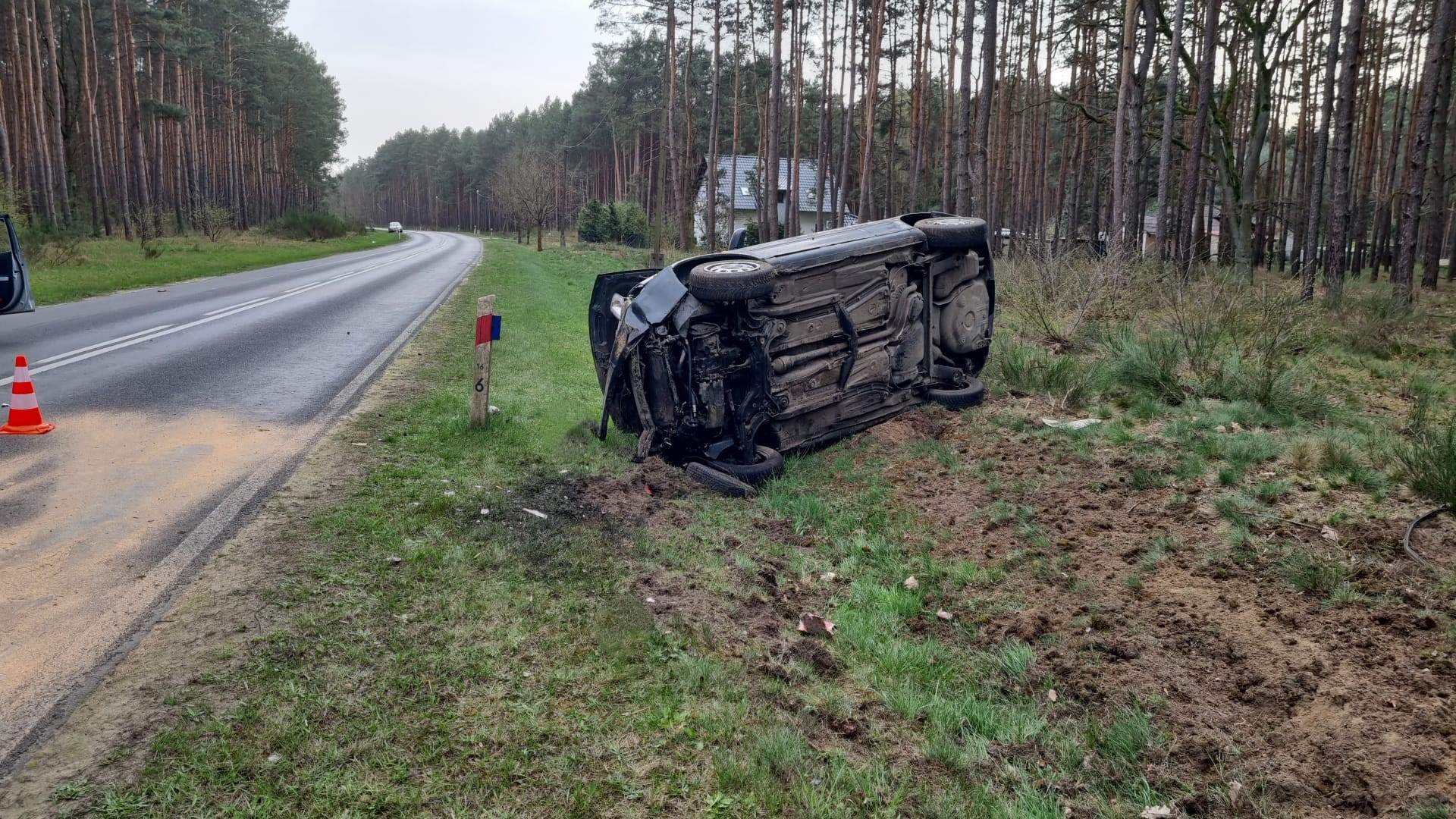 Pożar mieszkania w budynku wielorodzinnym w Sielinku 02.06.2024 r.
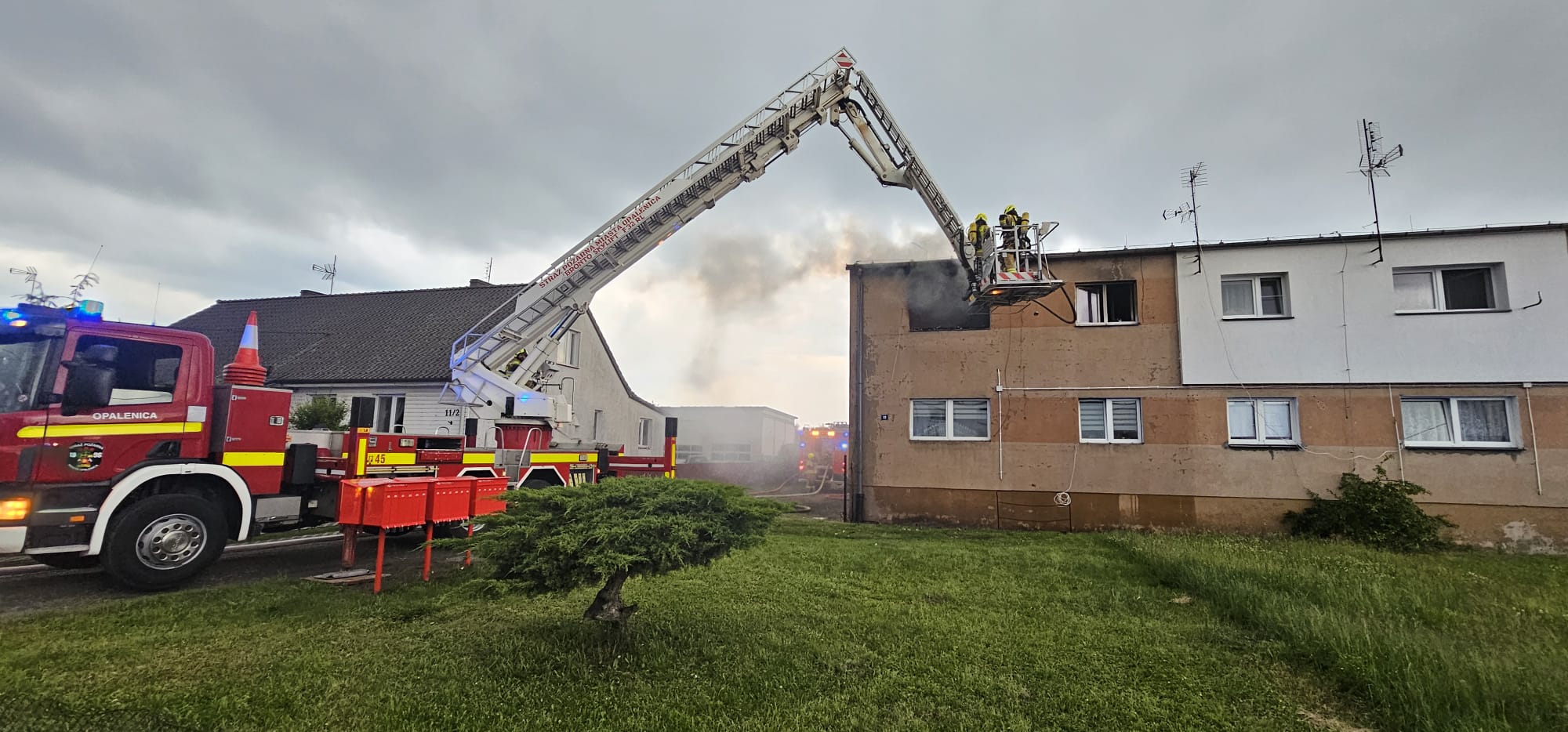 Pożar budynku inwentarskiego w Bolewicku 02.08.2024 r.
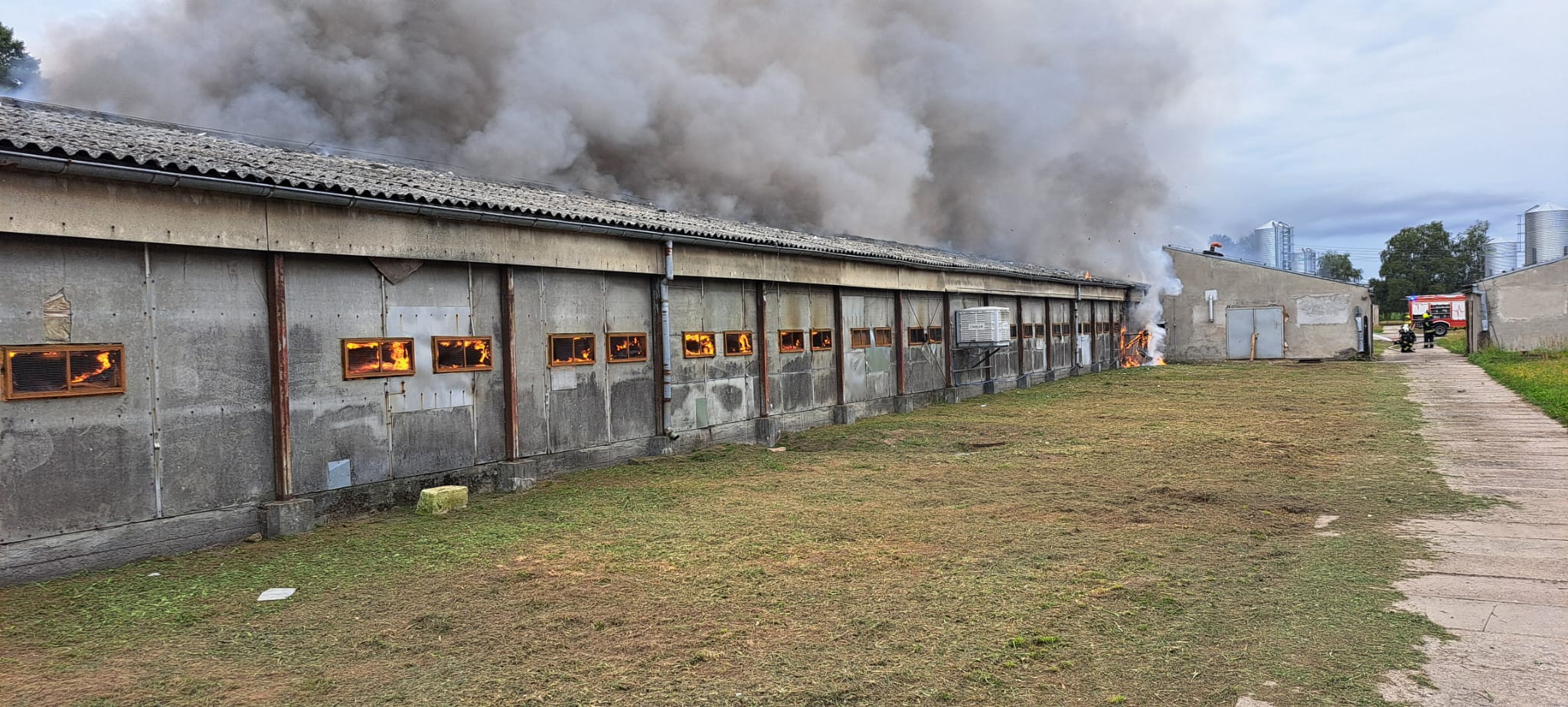 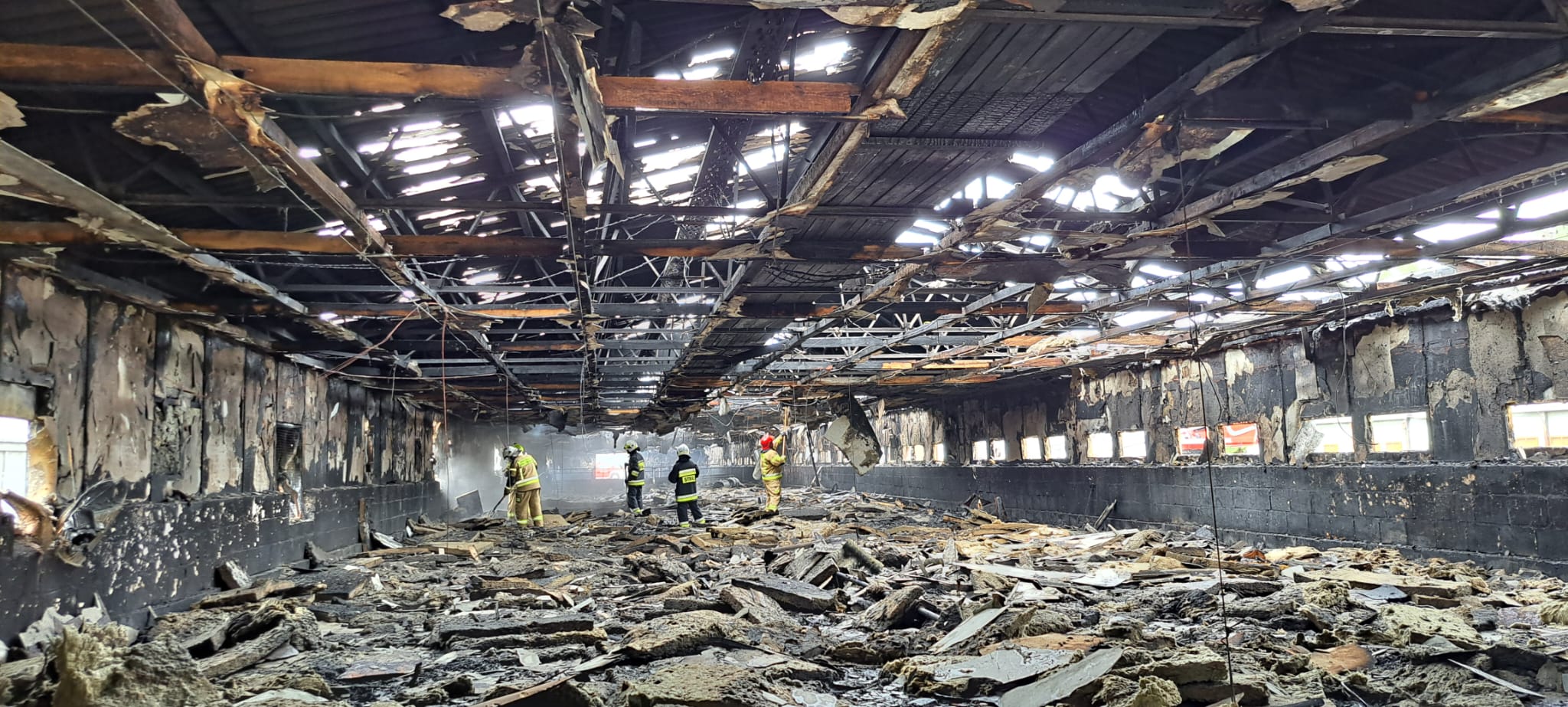 Tragiczny wypadek na terenie budowy hali,Michorzewko 29.10.2024 r.
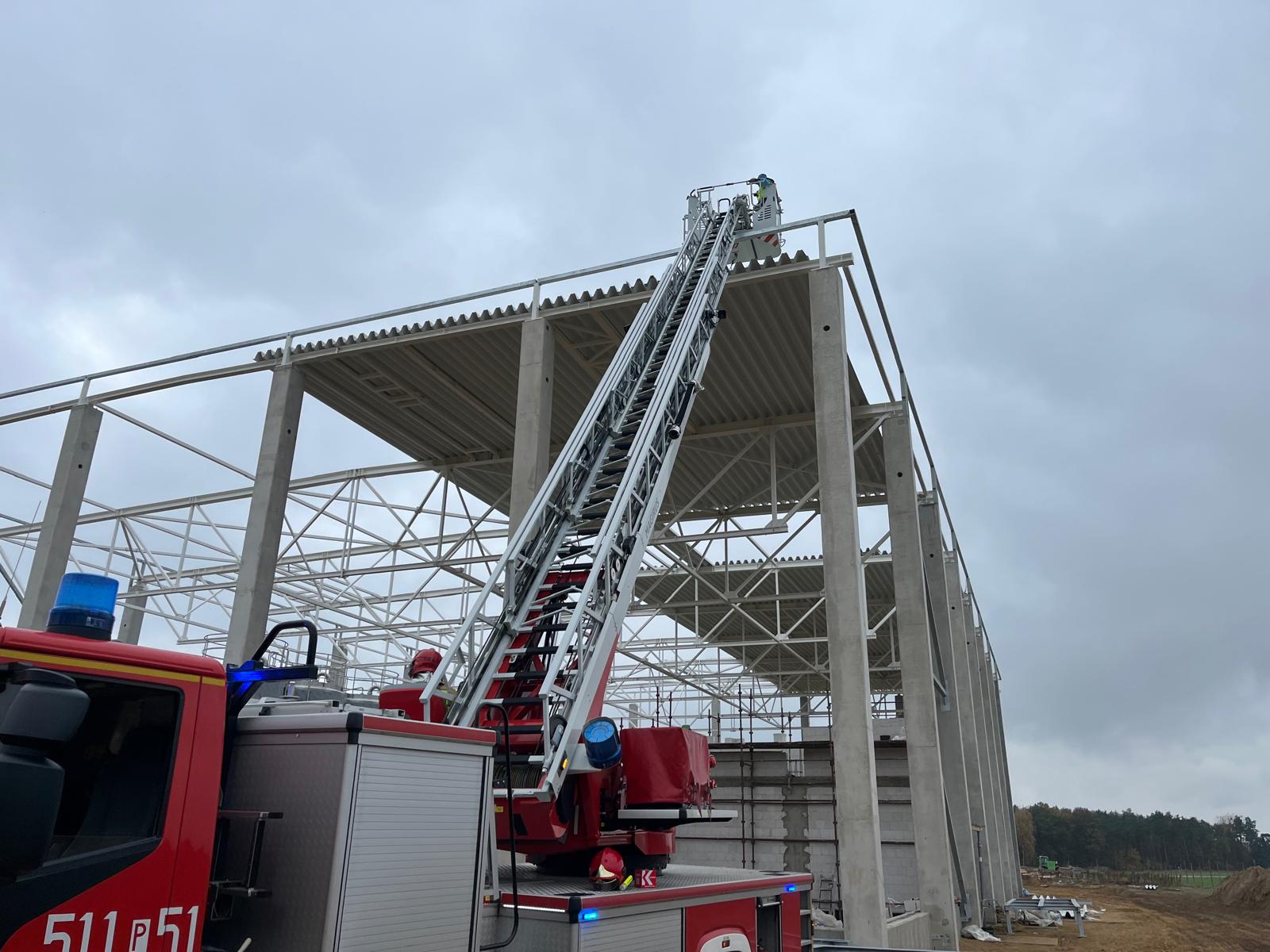 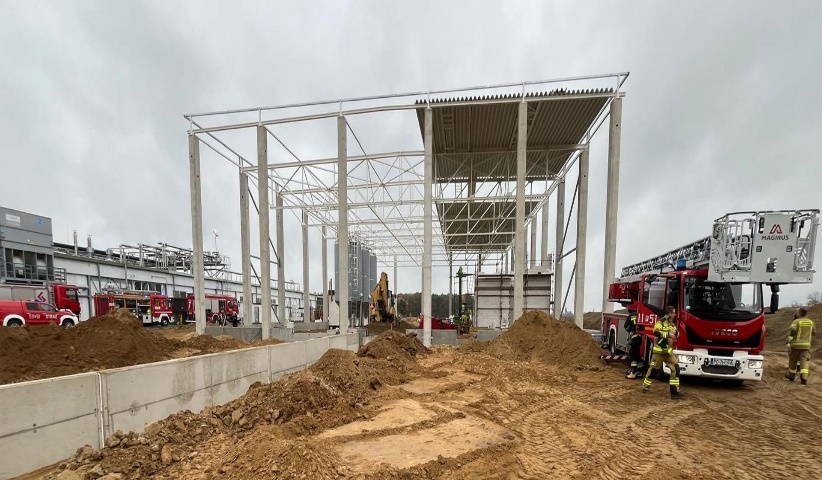 Strażacy ewakuowali rodzinę z płonącego budynku, Zbąszyń 12.11.2024 r.
Wypadek ciężarówki przewożącej sprzęt wojskowy, Lwówek 21.11.2024 r.
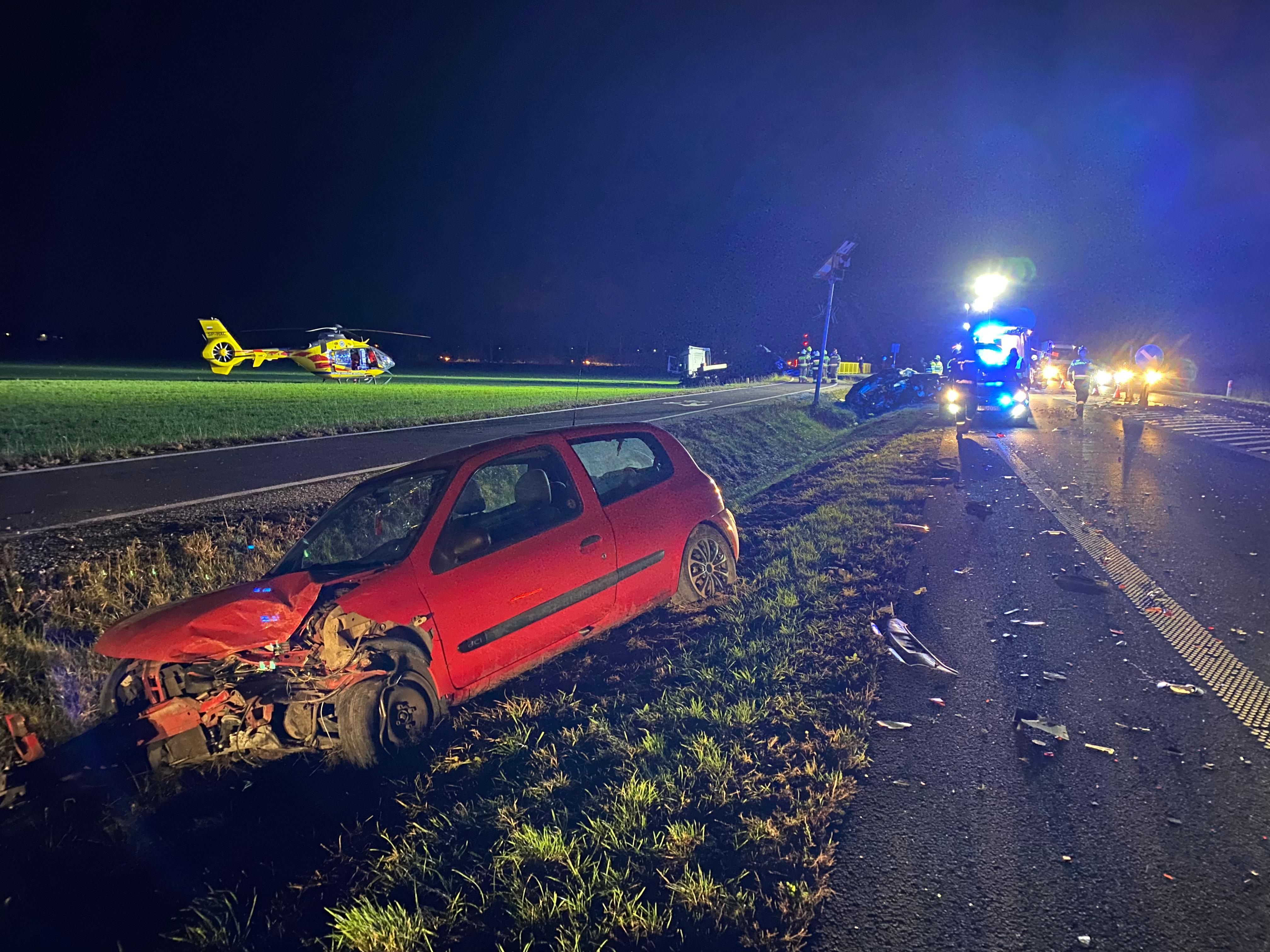 Działania podczas powodzi
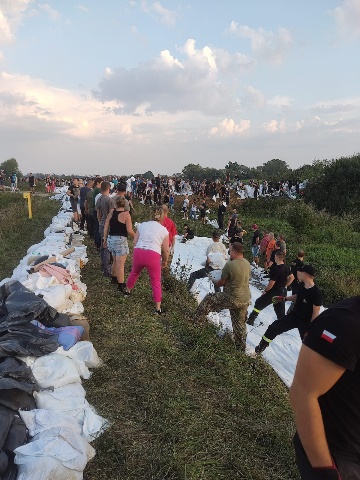 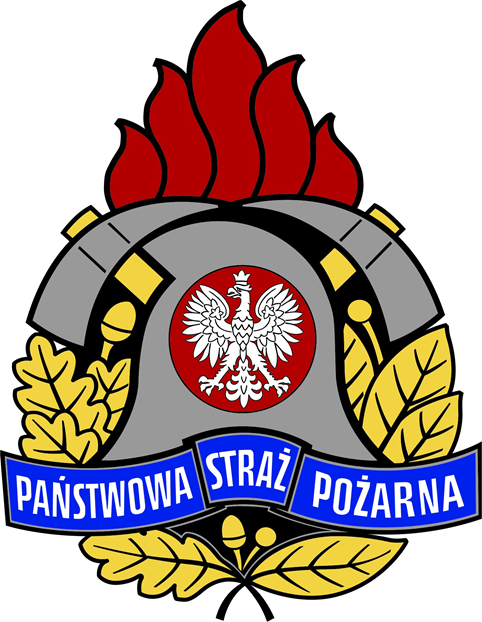 SŁUŻBA KWATERMISTRZOWSKO TECHNICZNA
Komenda Powiatowa Państwowej Straży Pożarnej w Nowym Tomyślu
Dotacja dla jednostek OSP włączonych do KSRG
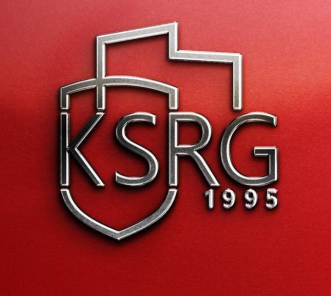 Komenda Powiatowa Państwowej Straży Pożarnej w Nowym Tomyślu
Dotacja MSWiA dla jednostek OSP spoza KSRG
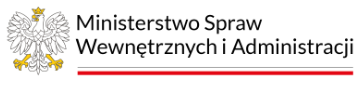 Komenda Powiatowa Państwowej Straży Pożarnej w Nowym Tomyślu
Dotacja MDP dla jednostek OSP z terenu powiatu nowotomyskiego w 2024 r. na organizację obozów
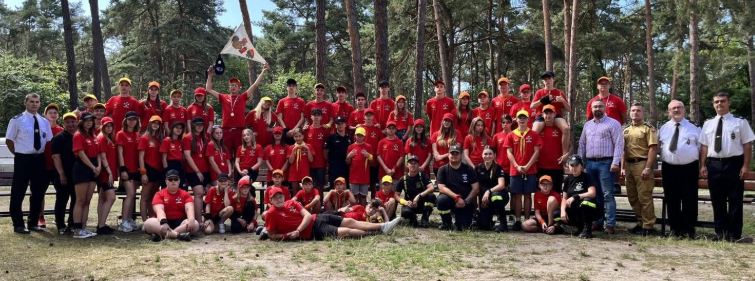 Komenda Powiatowa Państwowej Straży Pożarnej w Nowym Tomyślu
Dofinansowanie OSP na zadania związane z ochroną ludności i ratownictwa 2024 r.
Zakupy Ochotniczych Straży Pożarnych w 2024 roku
Jednostka OSP Opalenica pozyskała ciężki samochód ratowniczo – gaśniczy SCANIA
Źródła finansowania :
Dotacja KSRG – 200 000,00 zł
Dotacja WFOŚiGW – 350 000,00 zł
Dotacja Gminy Opalenica – 1 129 995,00 zł
Wkład własny  – 50 000,00 zł 

Łączna kwota : 1 729 995,00 zł
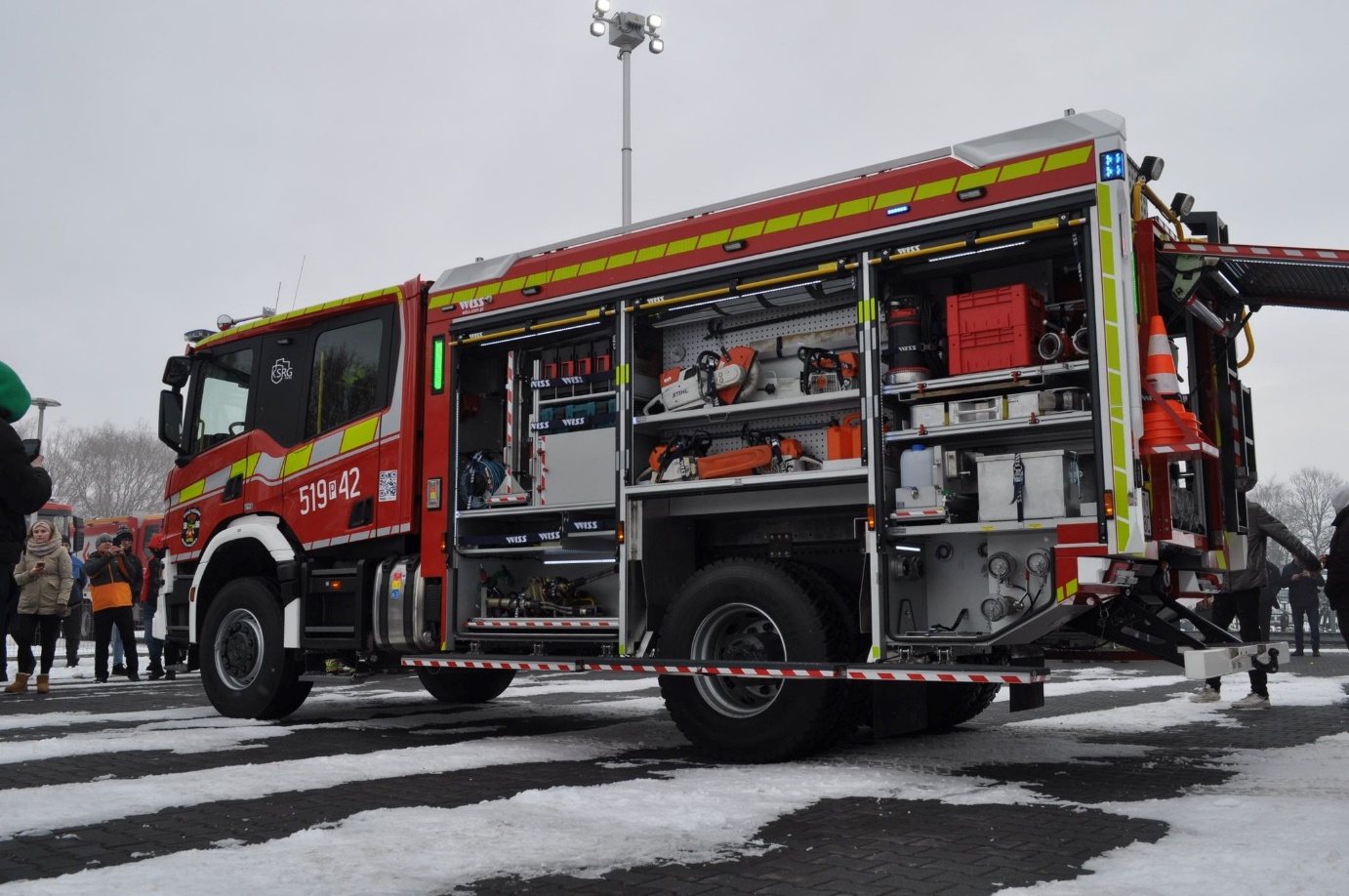 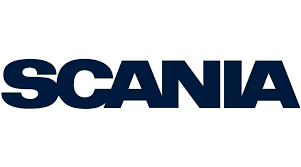 Zakupy Ochotniczych Straży Pożarnych w 2024 roku
Jednostka OSP Róża pozyskała lekki samochód ratowniczo - gaśniczy IVECO
Źródła finansowania : 
Dotacja MSWiA – 180 000,00 zł
Dotacja Gminy Nowy Tomyśl – 450 000,00 zł


Łączna kwota : 630 000,00 zł
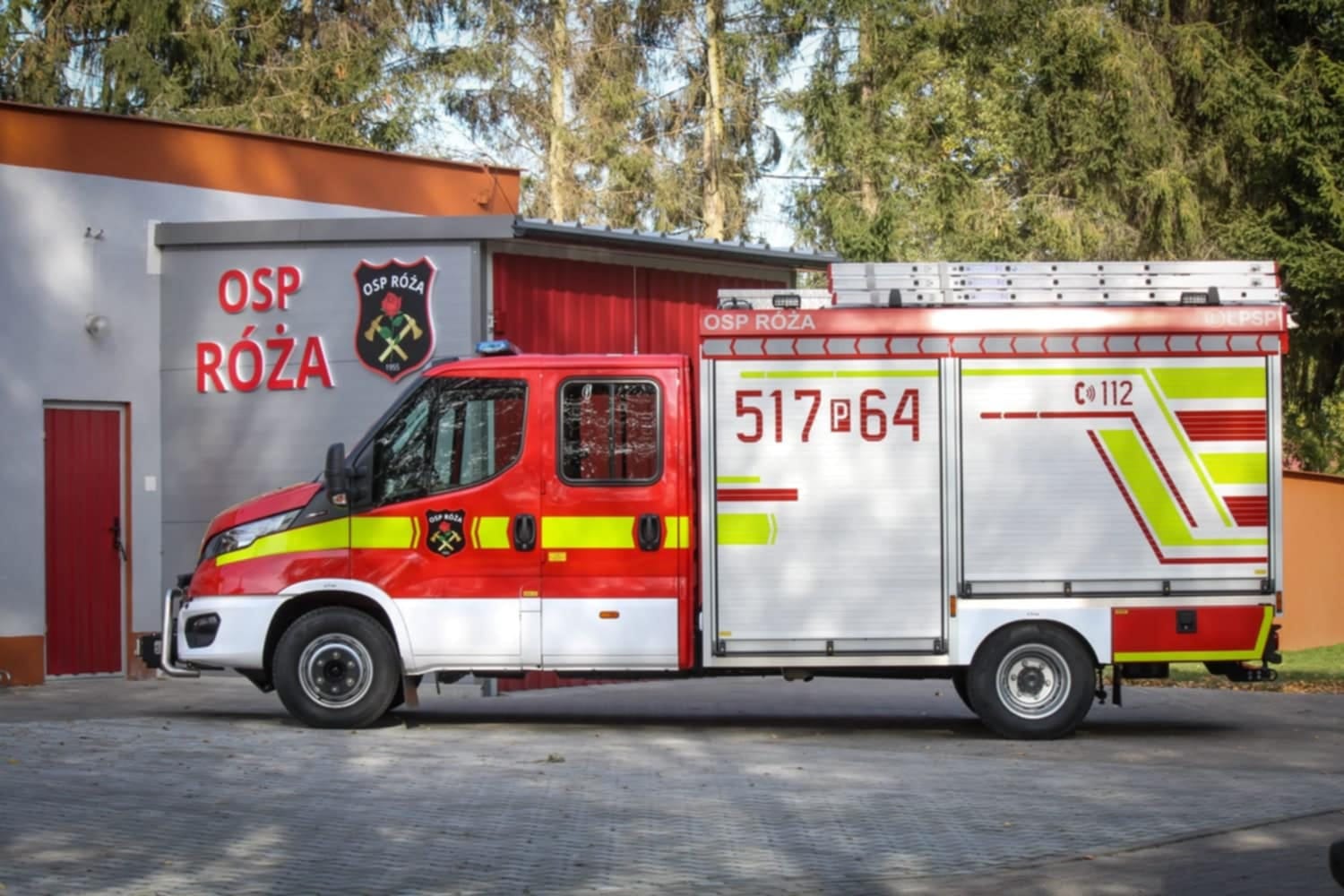 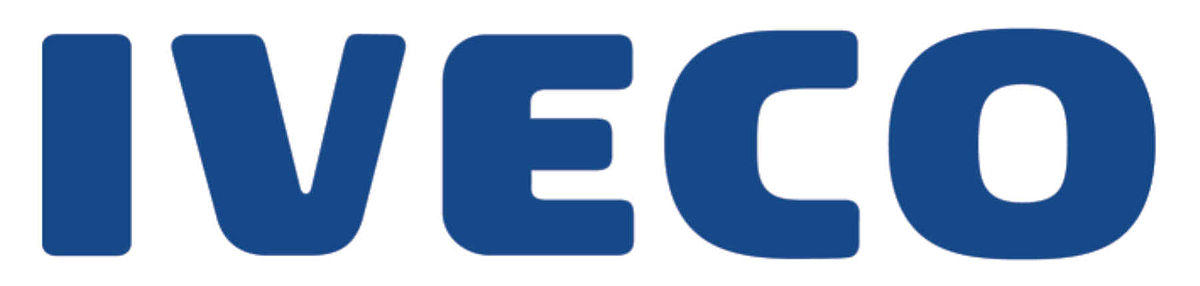 Zakupy KP PSP Nowy Tomyśl w 2024 roku
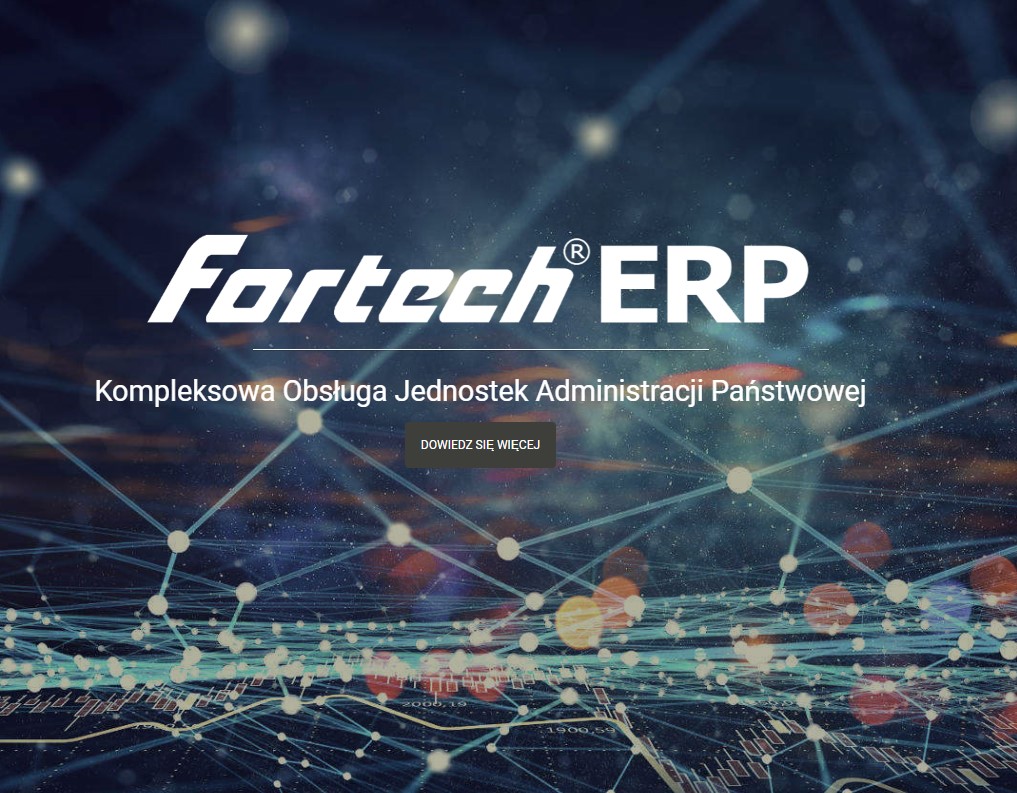 Komenda Powiatowa Państwowej Straży Pożarnej w Nowym Tomyślu w 2024 roku zrealizowała zakup programu komputerowego Fortech ERP składającego się z 5 modułów tematycznych tj. Finansowo-Księgowy, Płace, Kadry, Środki Trwałe oraz Gospodarka Materiałowa  ze środków pozyskanych w ramach Funduszu Wsparcia - powiat nowotomyski przekazał 25.000,00 zł na przedmiotowy zakup.
Zakupy KP PSP Nowy Tomyśl w 2024 roku
Ponadto zakupiono następujący sprzęt: 
holmatro T1- wielofunkcyjne narzędzie ratownicze, 
fantom niemowlęcia, 
węże tłoczne, 
radiotelefony, 
torbę R1, prądownicę, 
wtyczkę bezpieczeństwa do samochodów elektrycznych i płachtę do ograniczania rozprzestrzeniania pożaru,
środki ochrony indywidualnej (ubrania specjalne, hełmy, kominiarki, buty strażackie skórzane oraz gumowe, rękawice specjalne oraz rękawice techniczne).
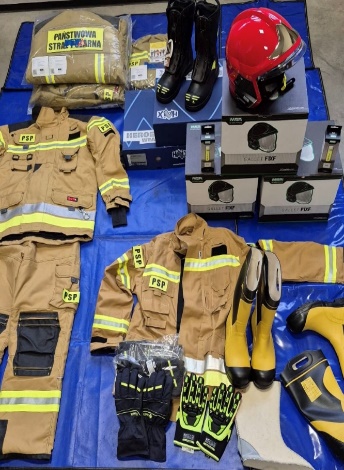 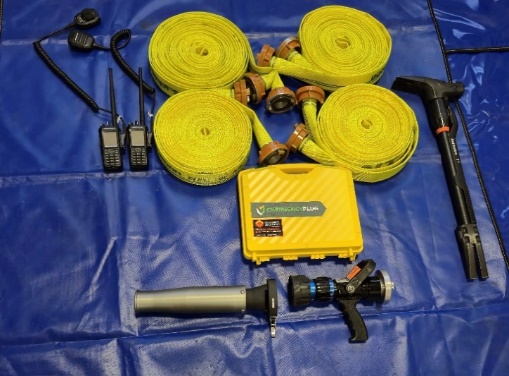 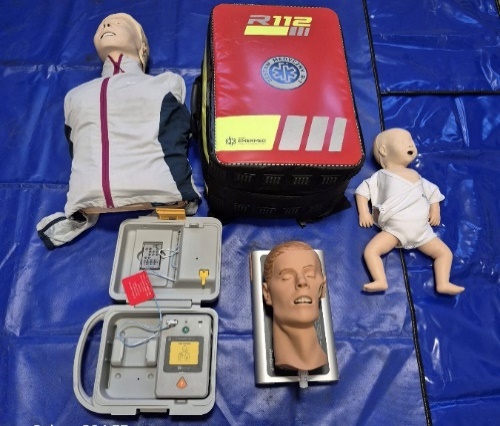 Komenda Powiatowa Państwowej Straży Pożarnej w Nowym Tomyślu
PRZEGLĄDY TECHNICZNE POJAZDÓW I SPRZĘTU
KP PSP Nowy Tomyśl w zakresie przygotowania i utrzymania pojazdów                                     i sprzętu uzyskała ocenę bardzo dobrą (5,76)

Jednostki OSP oceniane przez KP PSP Nowy Tomyśl:
     - OSP w KSRG – 5,66
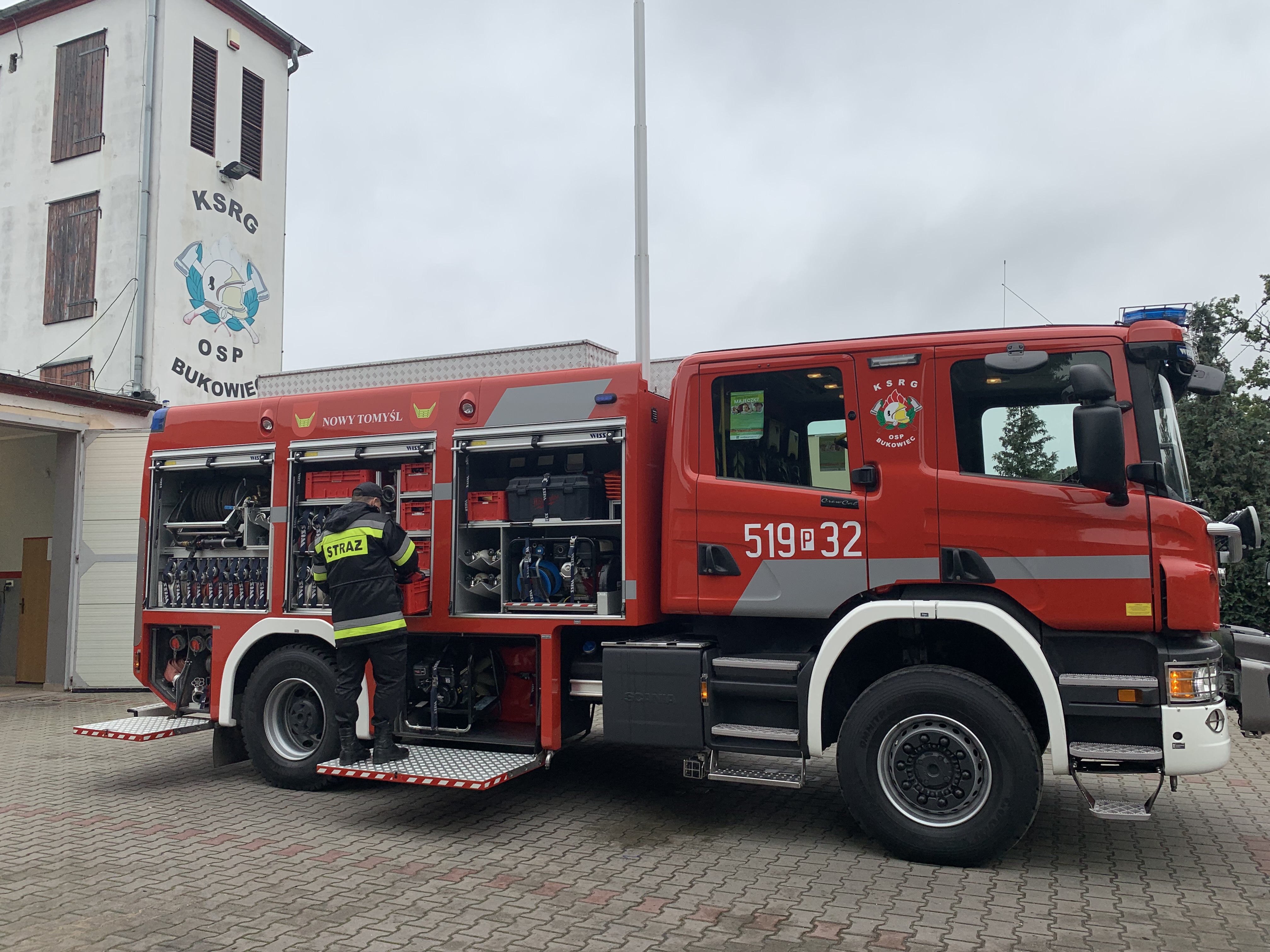 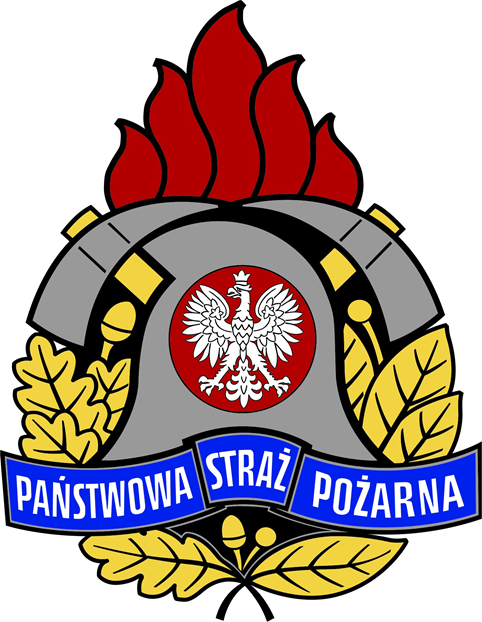 POLITYKA KADROWA
Komenda Powiatowa Państwowej Straży Pożarnej w Nowym Tomyślu
STRUKTURA ZATRUDNIENIA
Stan etatowy KP PSP w Nowym Tomyślu
etaty mundurowe - 51 
etaty Korpusu Służby Cywilnej - 2

Zatrudnienie:
funkcjonariusze w służbie stałej - 37
funkcjonariusze w służbie przygotowawczej - 9
Korpus Służby Cywilnej - 2
27 maja
Zmiany kadrowe
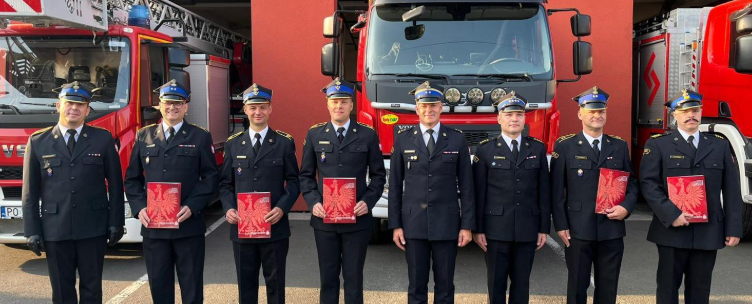 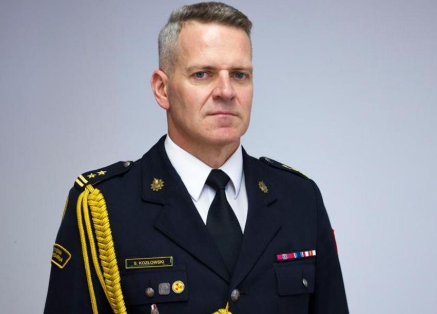 3 stycznia
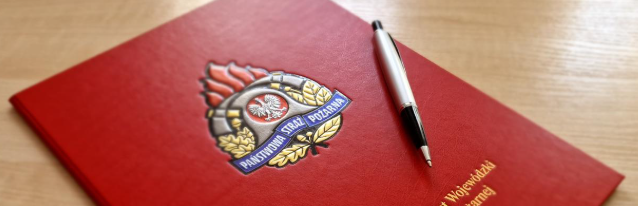 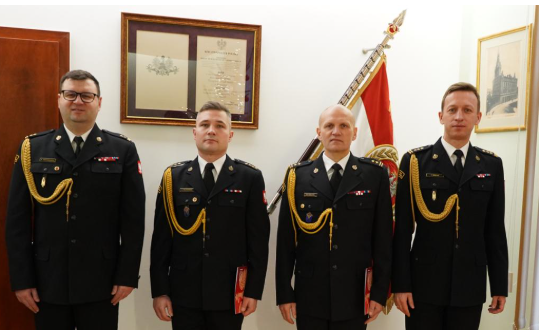 1 kwietnia
2 kwietnia
15 lipca
31 lipca
1 sierpnia 
1 września
1 listopada
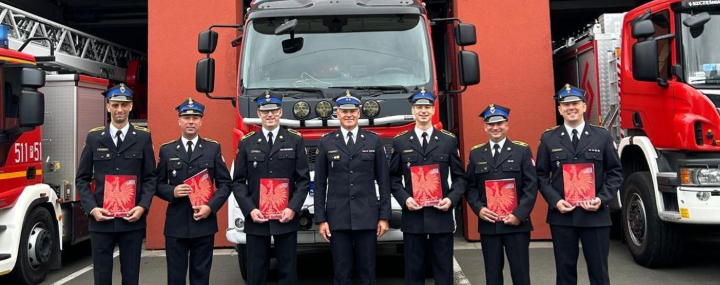 18 funkcjonariuszy 
mianowano na wyższe stanowiska służbowe
AWANSE NA WYŻSZE STOPNIE SŁUŻBOWE
W roku 2024 14 funkcjonariuszy otrzymało awans na wyższy stopień służbowy
Komenda Powiatowa Państwowej Straży Pożarnej w Nowym Tomyślu
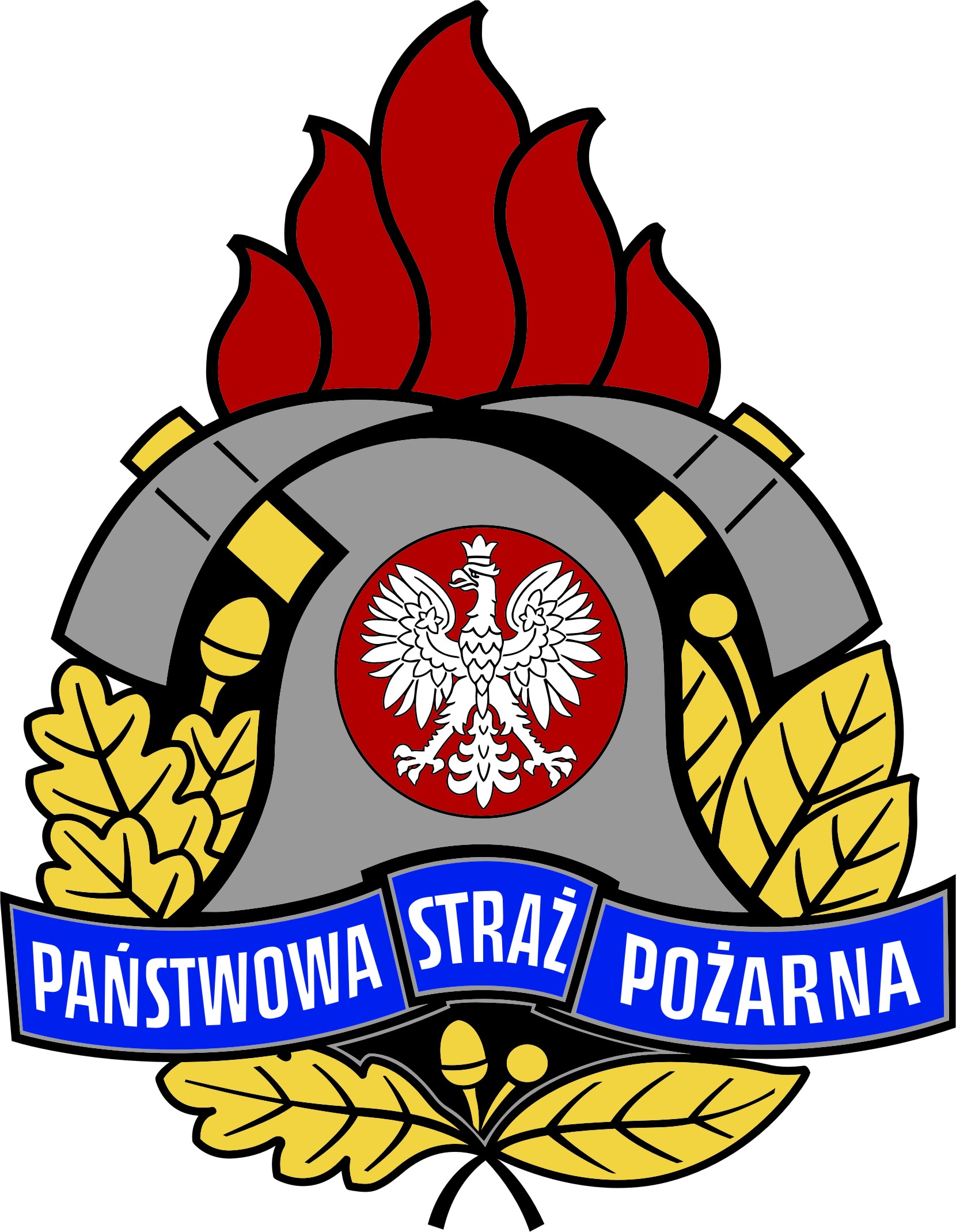 ODZNACZENIA
Brązowa Odznaka „Zasłużony dla ochrony przeciwpożarowej”
st. ogn. Mateusz Klorek
st. asp. Leszek Sarnowski
st. ogn. Marcin Wolak
Brązowy Medal za Długoletnią Służbę
st. ogn. Łukasz Chwałkowski
Srebrny Medal za Długoletnią Służbę
st. asp. Arkadiusz Martyniak
st. ogn. Łukasz Prętki
st. ogn. Jarosław Stachowiak
st. ogn. Tomasz Tomaszyk
st. ogn. Marcin Wolak
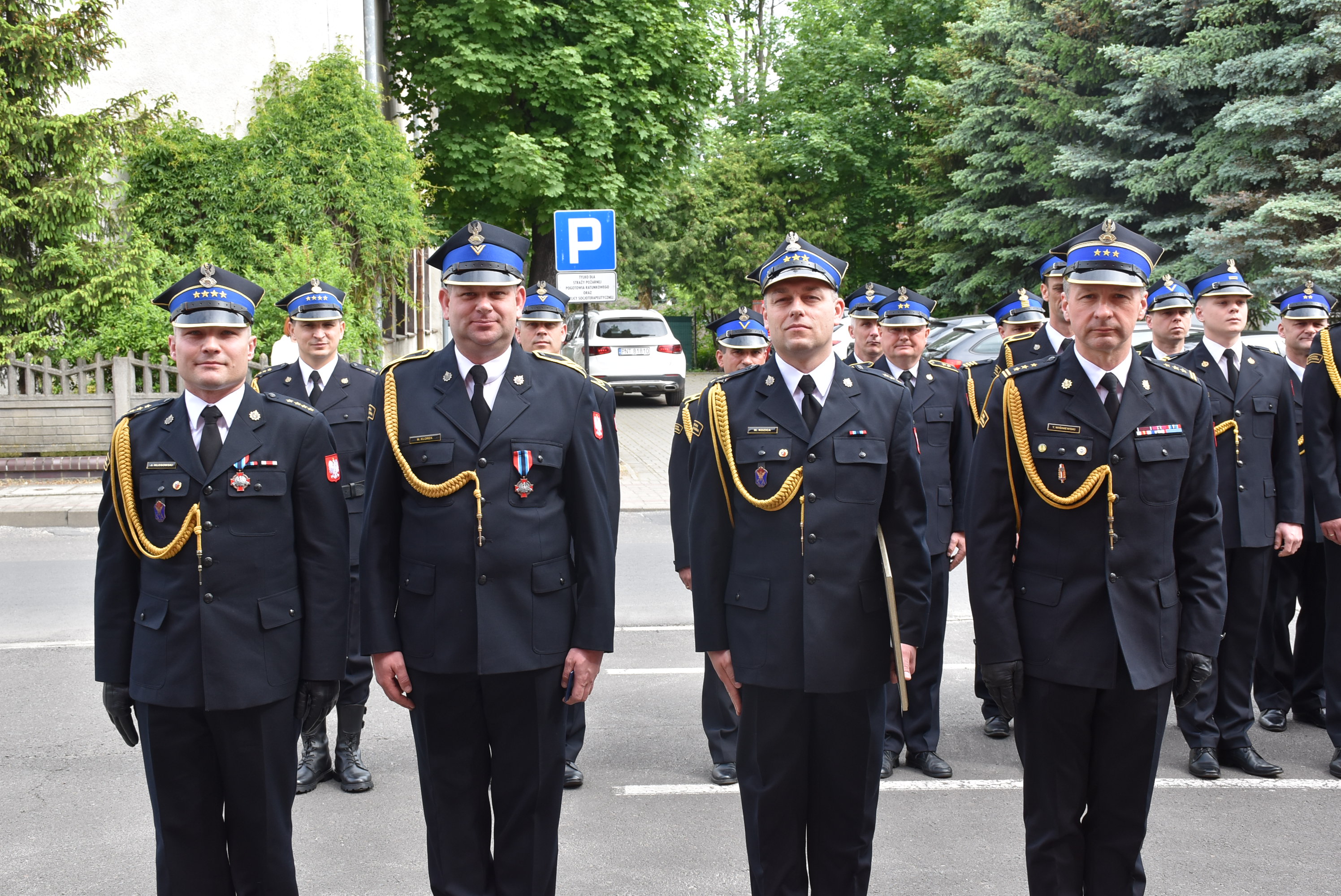 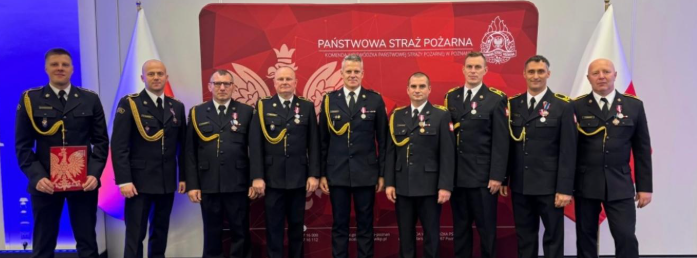 Dyplom Komendanta Głównego PSP
 kpt. Marcin Kozica
Komenda Powiatowa Państwowej Straży Pożarnej w Nowym Tomyślu
ŚWIADCZENIA RATOWNICZE DLA DRUHÓW OCHOTNICZYCH STRAŻY POŻARNYCH
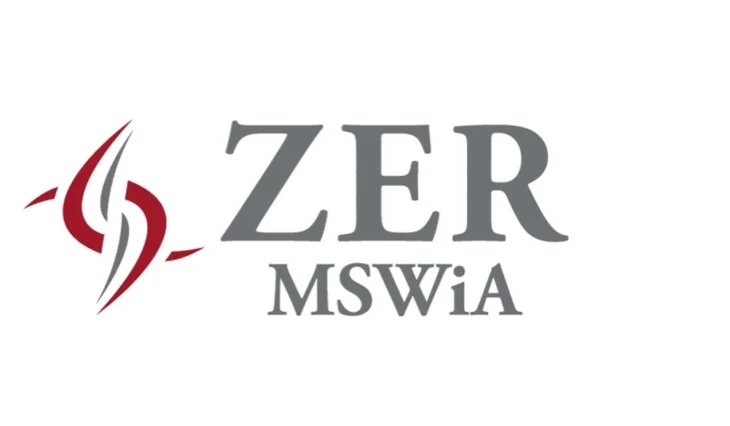 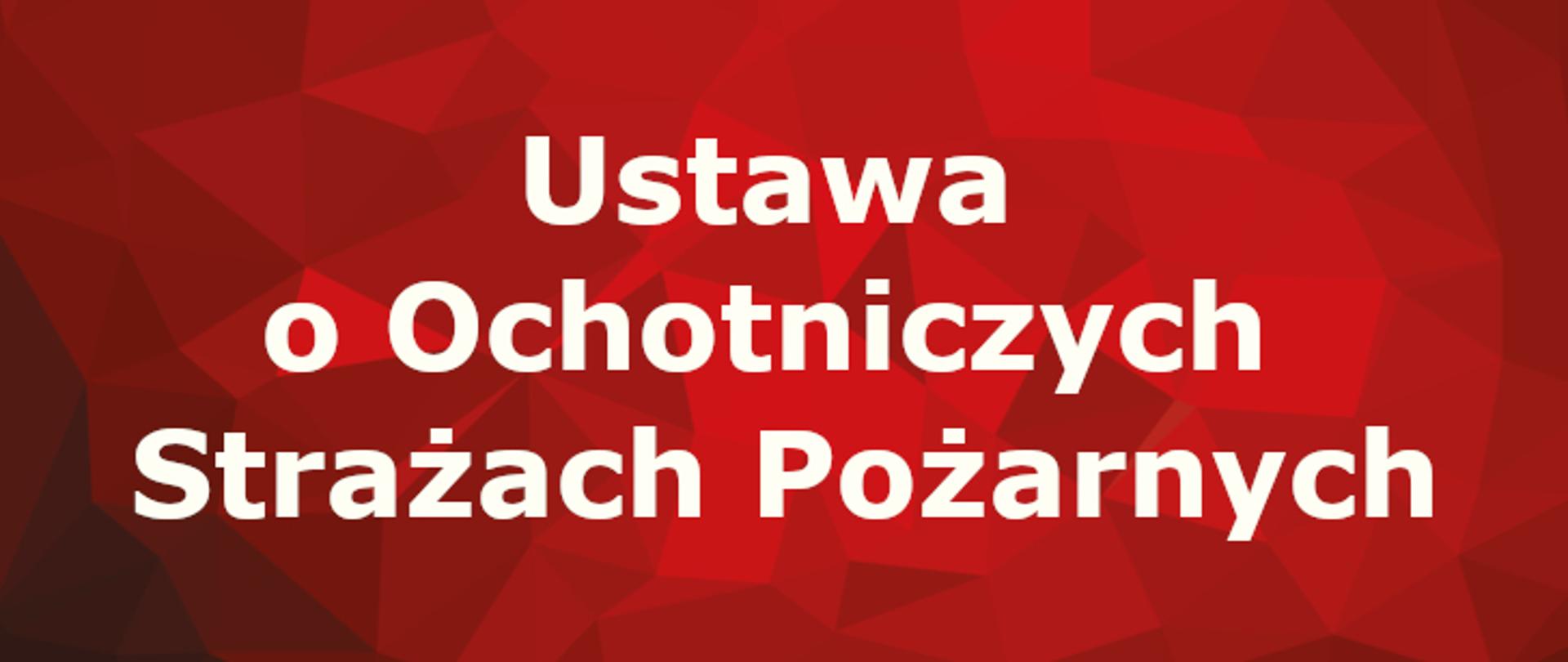 Komenda Powiatowa Państwowej Straży Pożarnej w Nowym Tomyślu
PODNOSZENIE KWALIFIKACJI ZAWOOWYCH
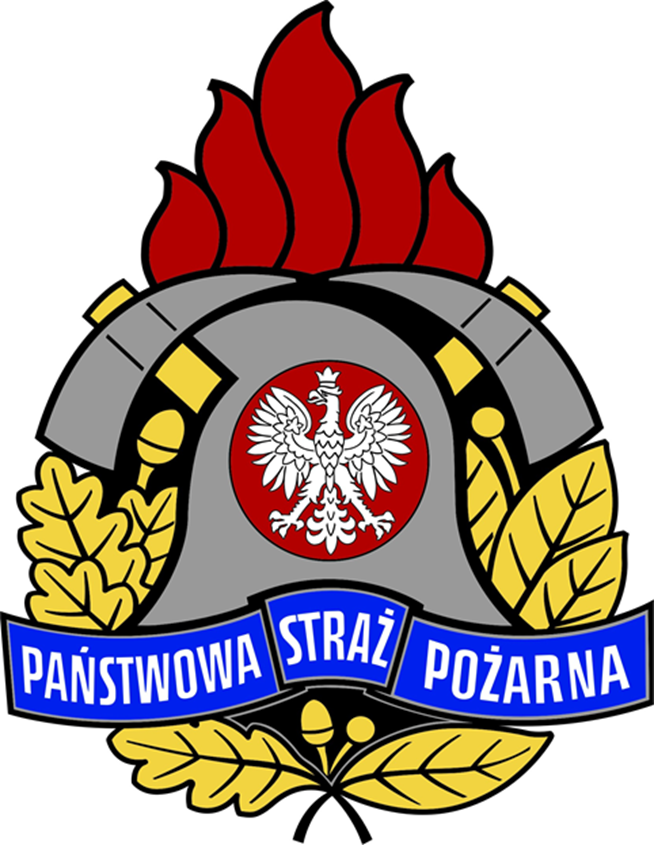 DZIAŁALNOŚĆ 
KONTROLNO-ROZPOZNAWCZA
Komenda Powiatowa Państwowej Straży Pożarnej w Nowym Tomyślu
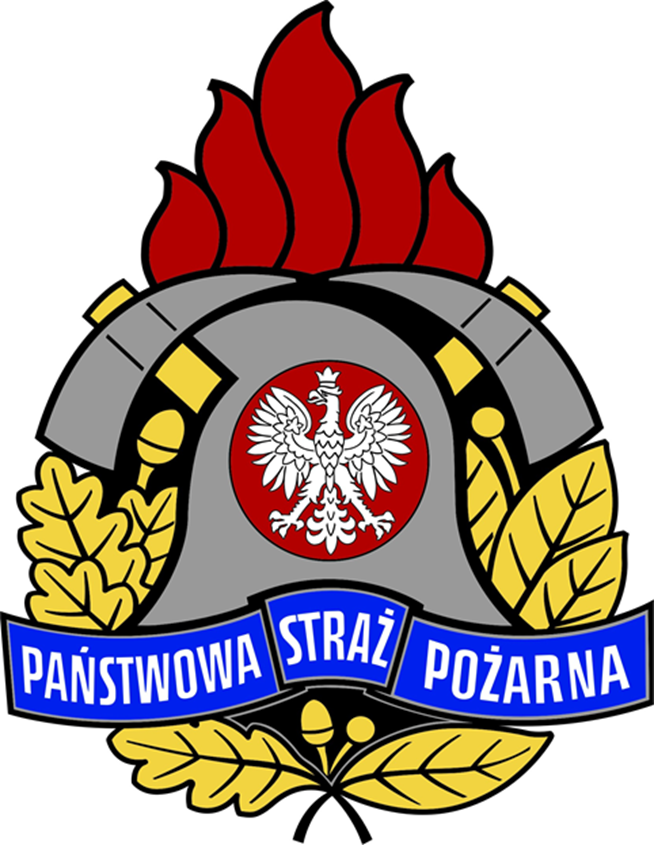 W 2024 roku funkcjonariusze Komendy Powiatowej Państwowej Straży Pożarnej w Nowy Tomyślu realizując zadania kontrolno - rozpoznawcze przeprowadzili                                                 120 kontroli w 185 obiektach
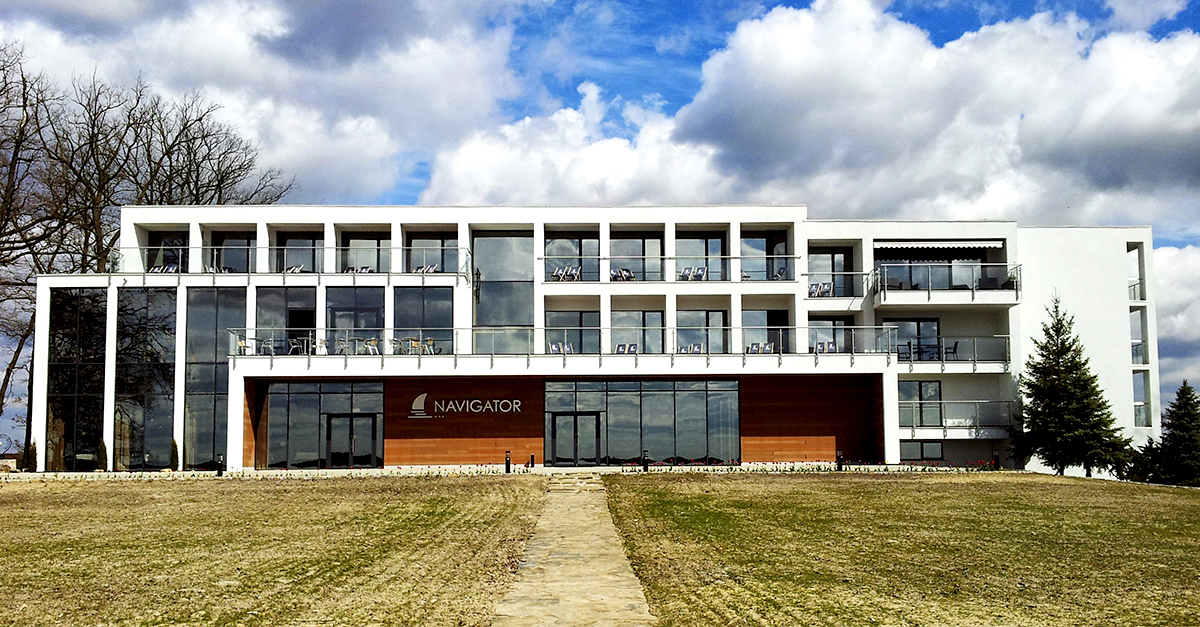 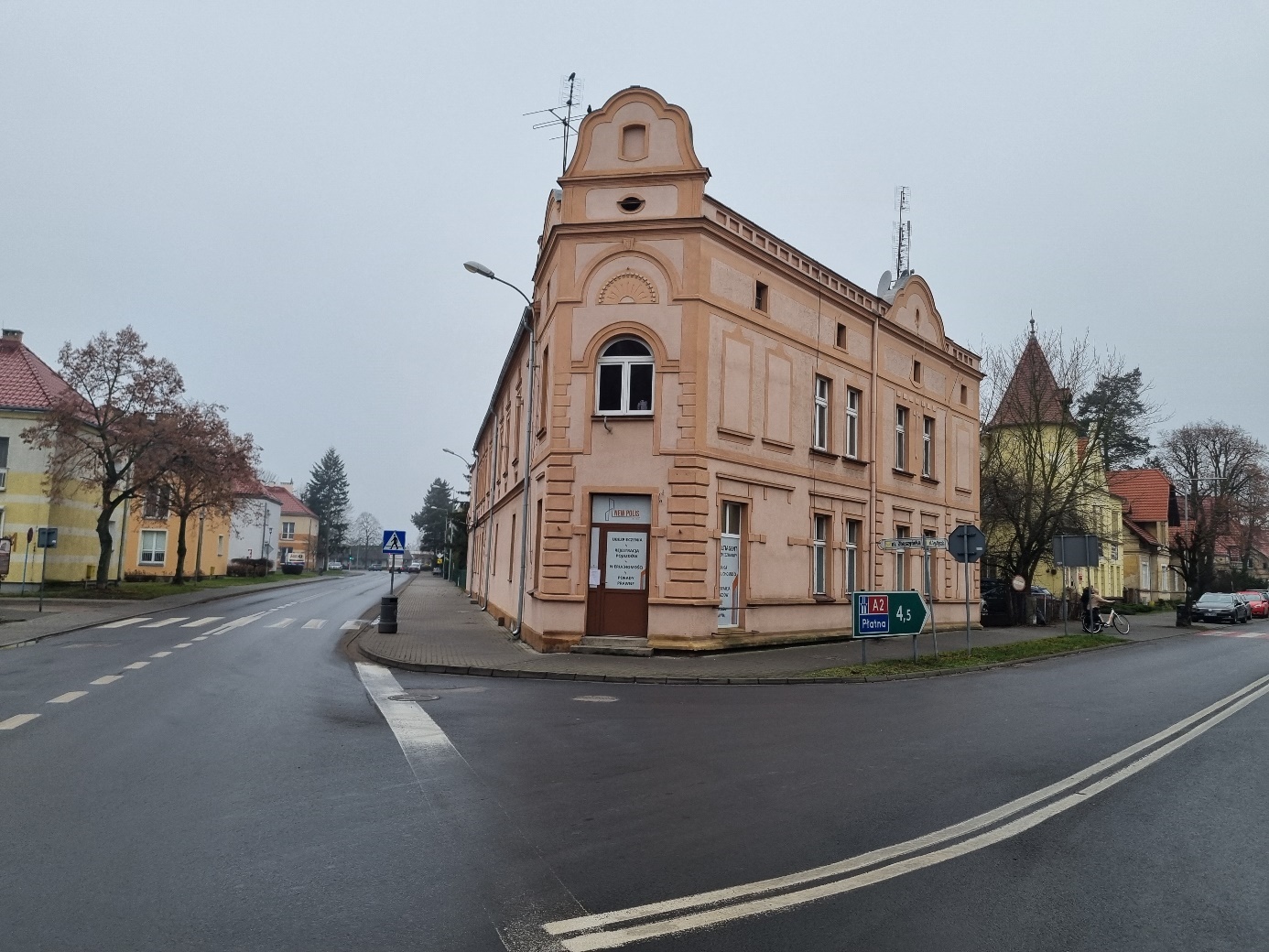 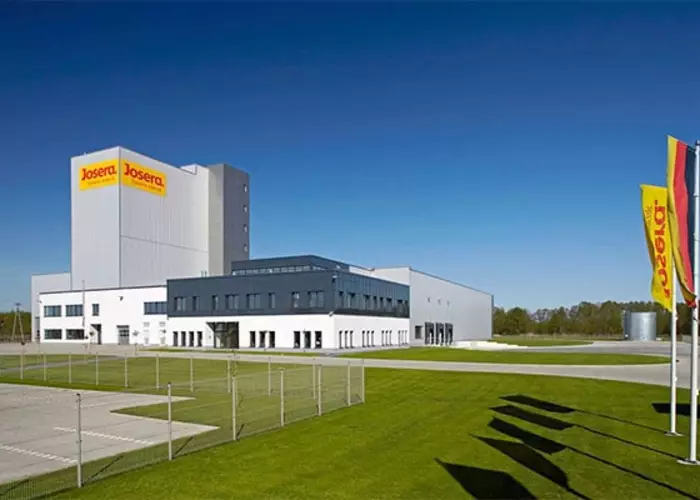 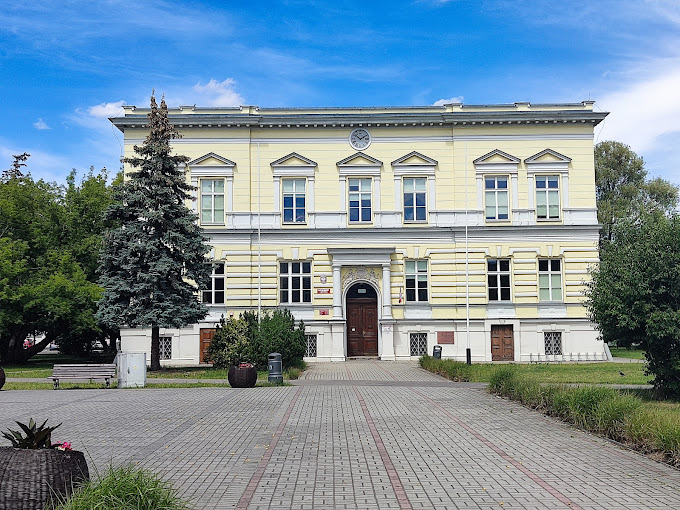 Komenda Powiatowa Państwowej Straży Pożarnej w Nowym Tomyślu
WYNIKI CZYNNOŚCI KONTROLNO - ROZPOZNAWCZYCH
Najczęściej powtarzające się nieprawidłowości
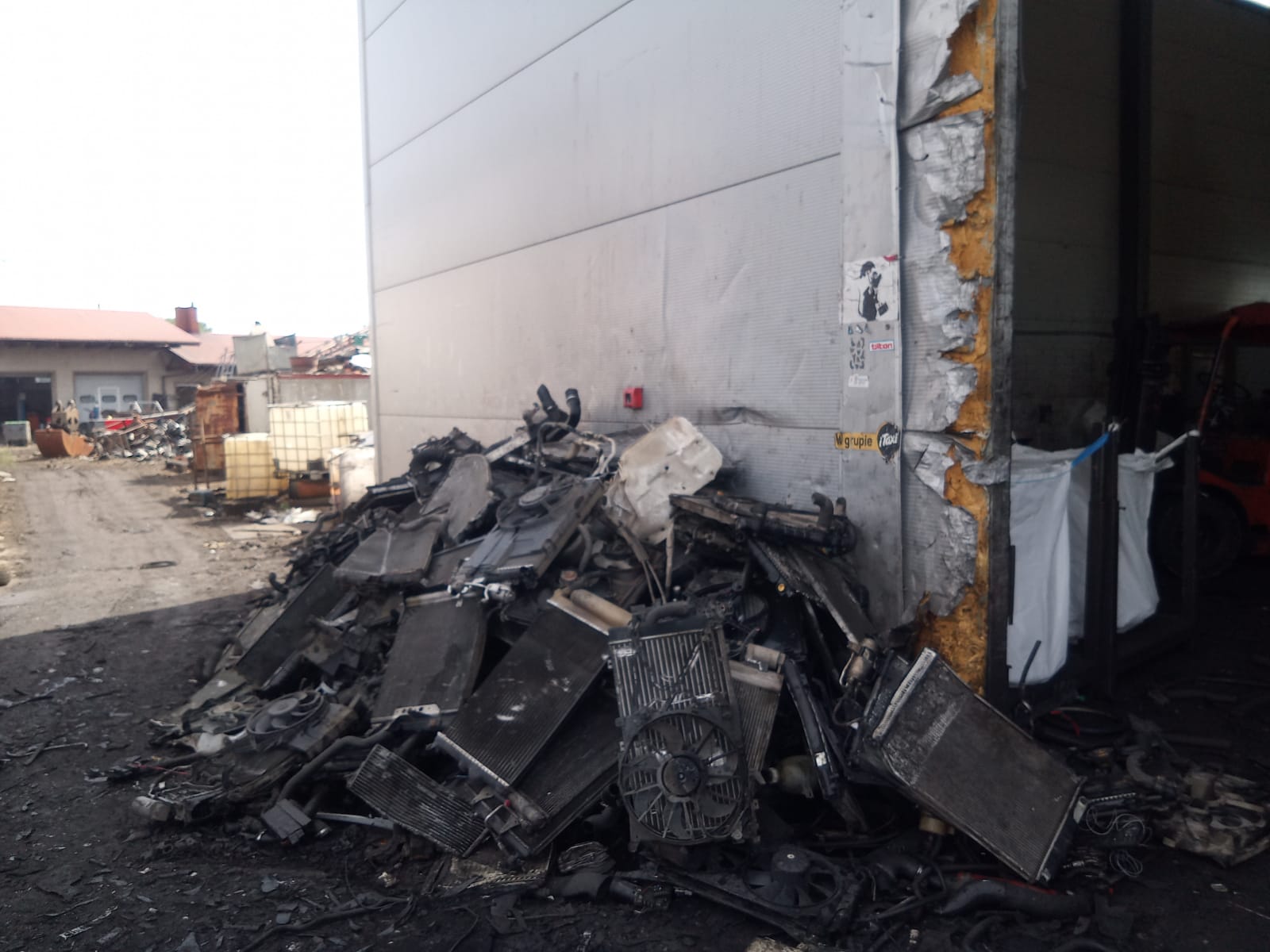 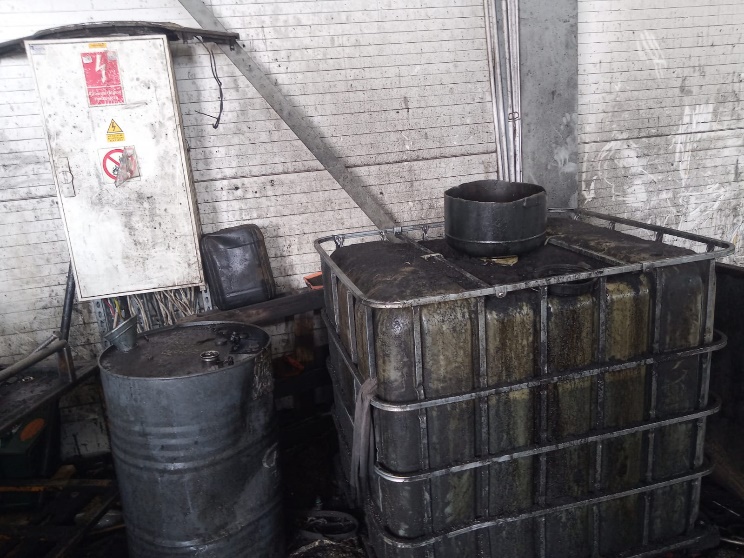 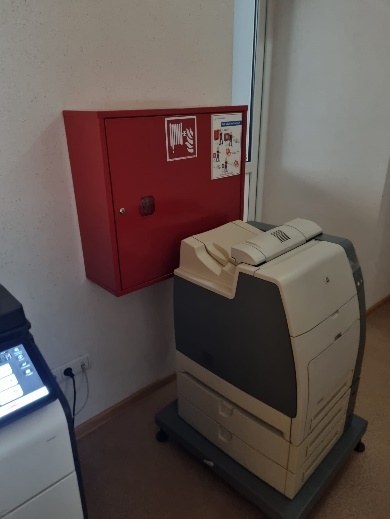 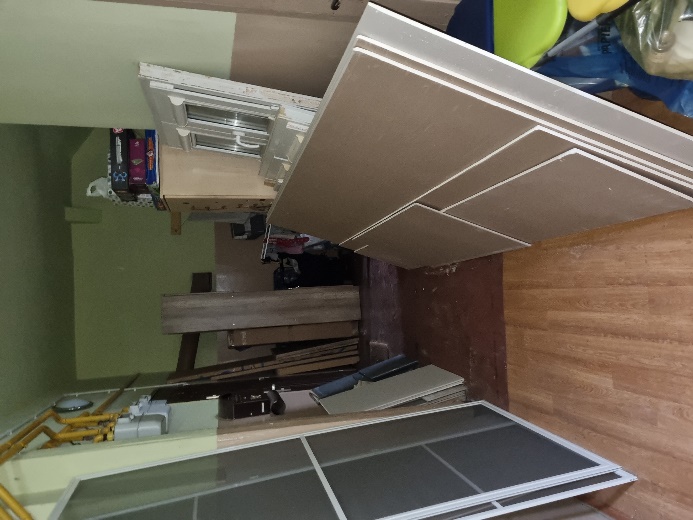 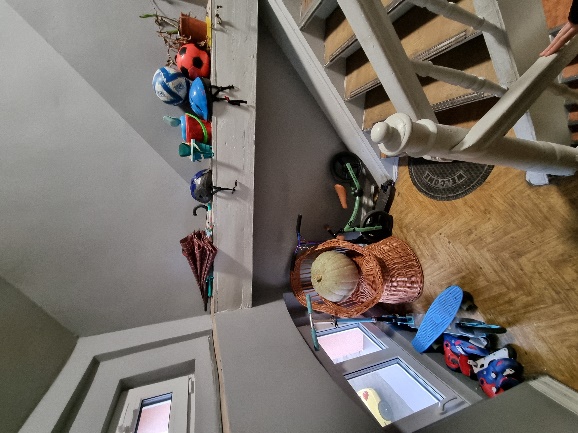 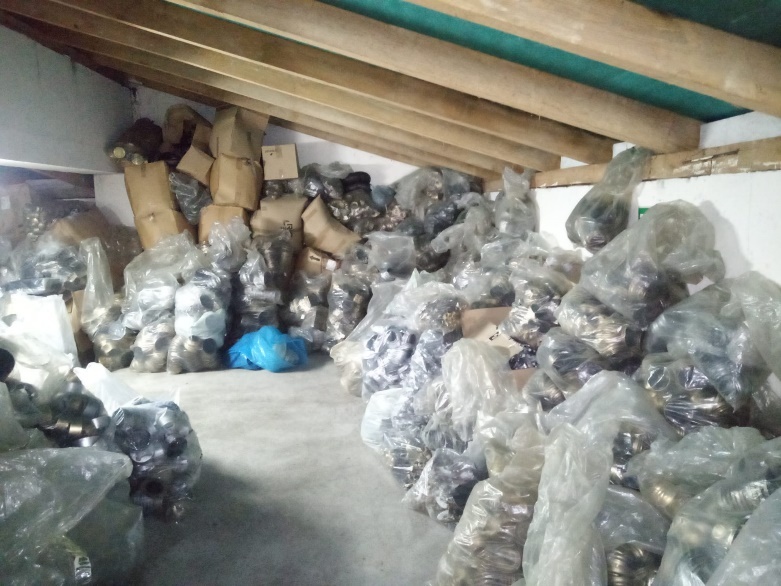 Wzorowo
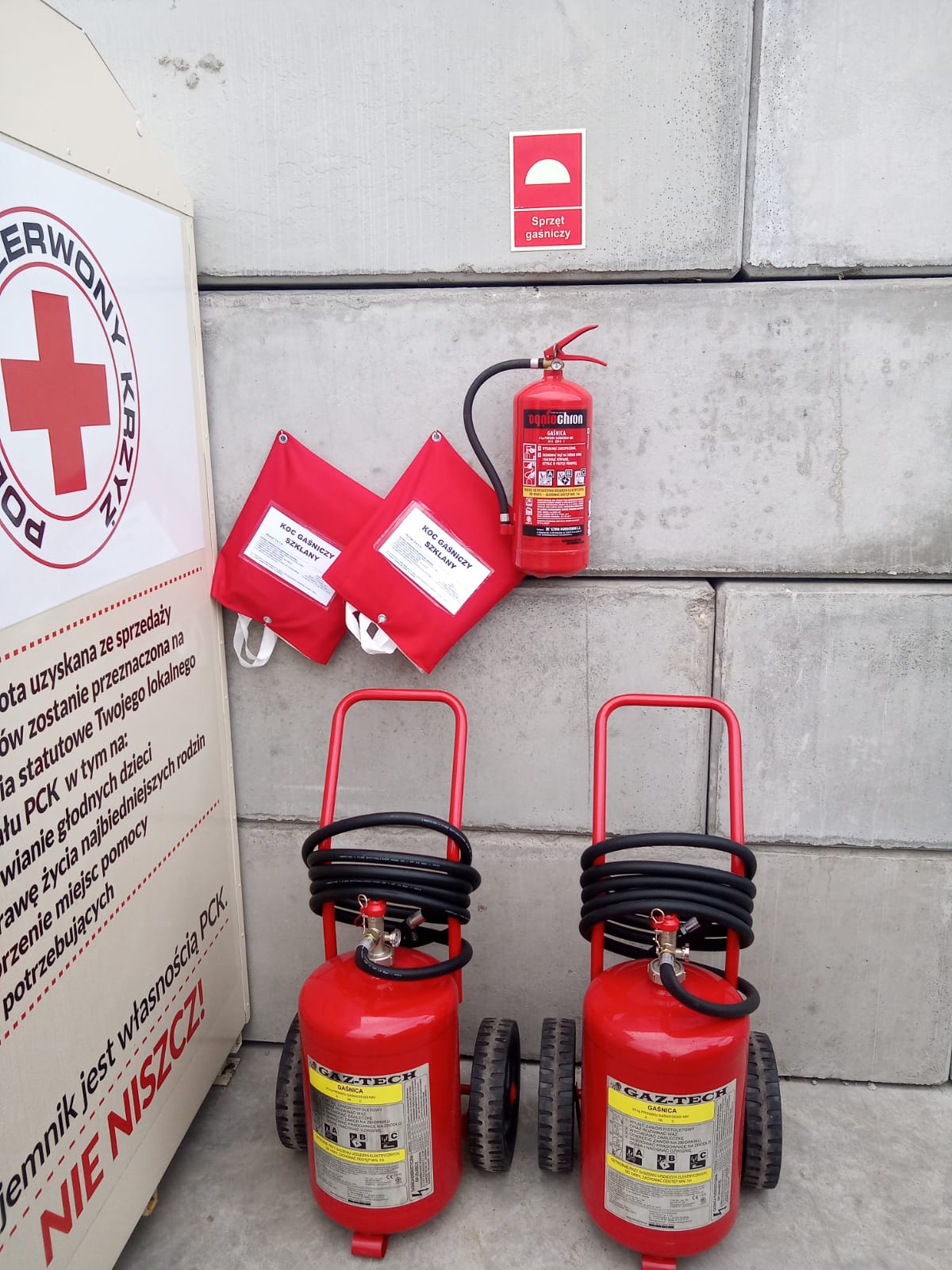 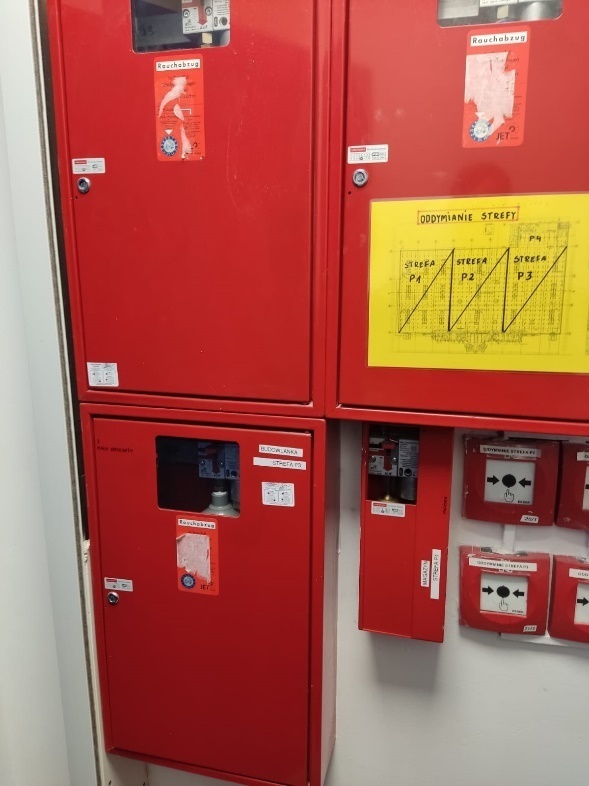 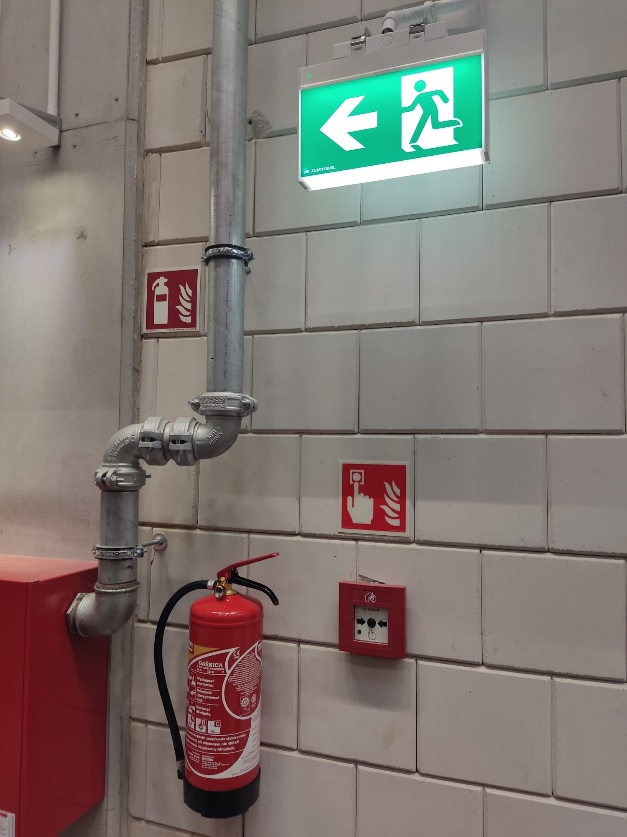 Komenda Powiatowa Państwowej Straży Pożarnej w Nowym Tomyślu
EFEKTY CZYNNOŚCI KONTROLNO – ROZPOZNAWCZYCH
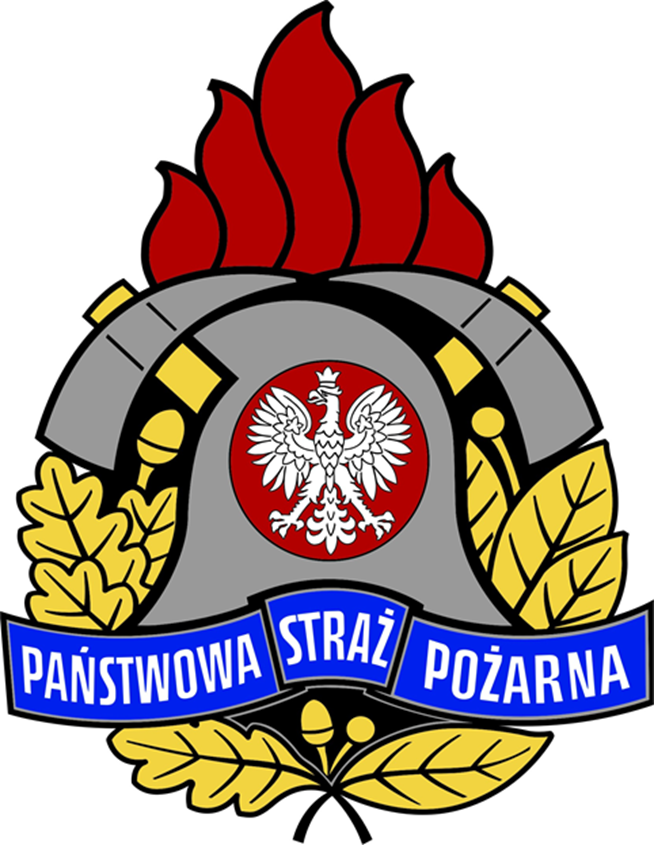 DZIAŁALNOŚĆ JRG 
I WSPÓŁPRACA 
Z JEDNOSTKAMI OSP
Komenda Powiatowa Państwowej Straży Pożarnej w Nowym Tomyślu
Szkolenia doskonalące
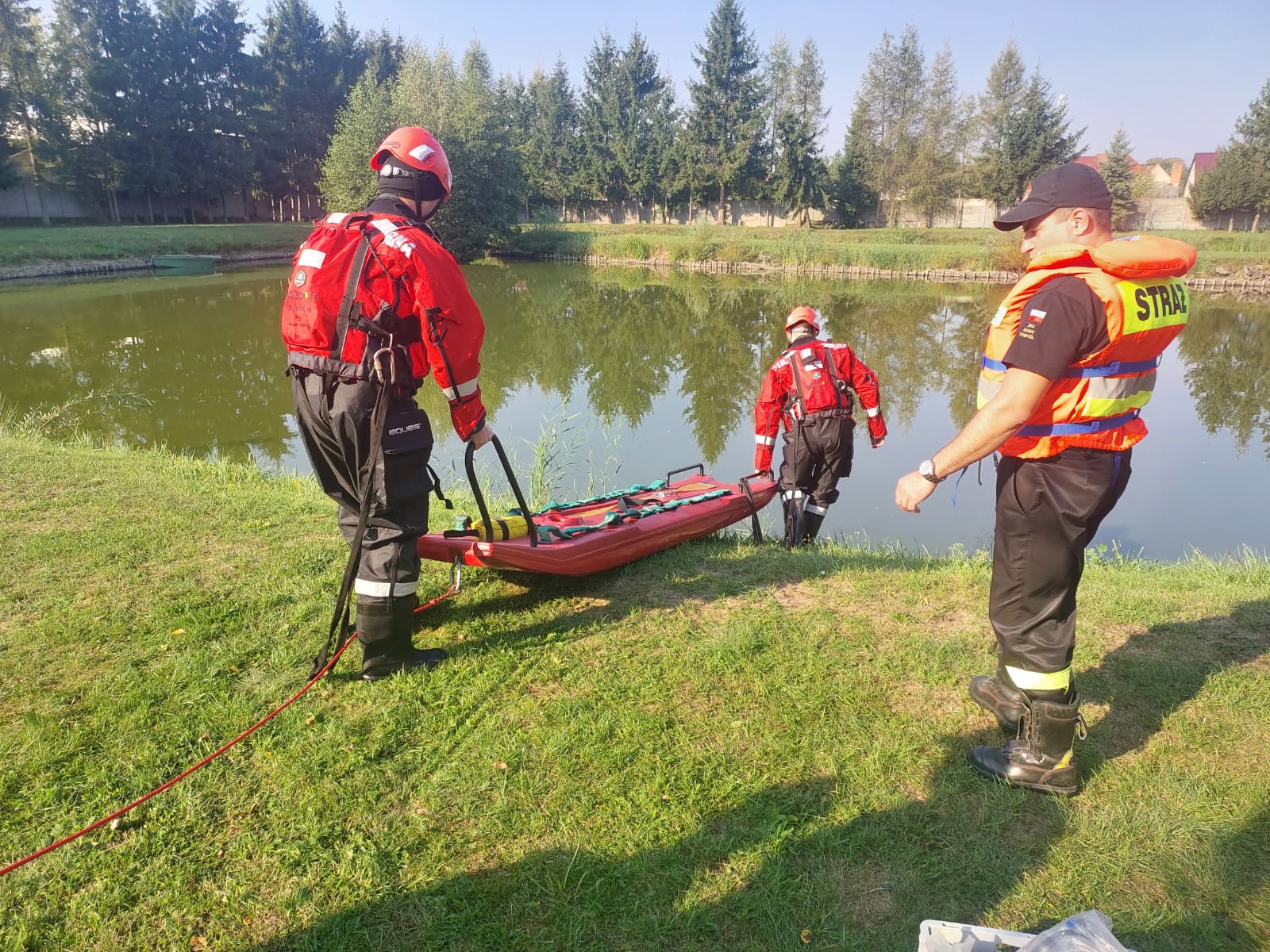 Szkolenia doskonalące JRG wg planu obejmującego 11 bloków tematycznych w następujących obszarach:► sprzęt do działań ratowniczo - gaśniczych,► ratownictwo medyczne,► ratownictwo techniczne,► ratownictwo chemiczne i ekologiczne,► ratownictwo wodne – w tym lodowe,► ratownictwo wysokościowe,► działania poszukiwawczo – ratownicze,► taktyka zwalczania pożarów,► ćwiczenia na obiektach,► wychowanie fizyczne,► inne (służba w PSP, zagadnienia BHS itp.).
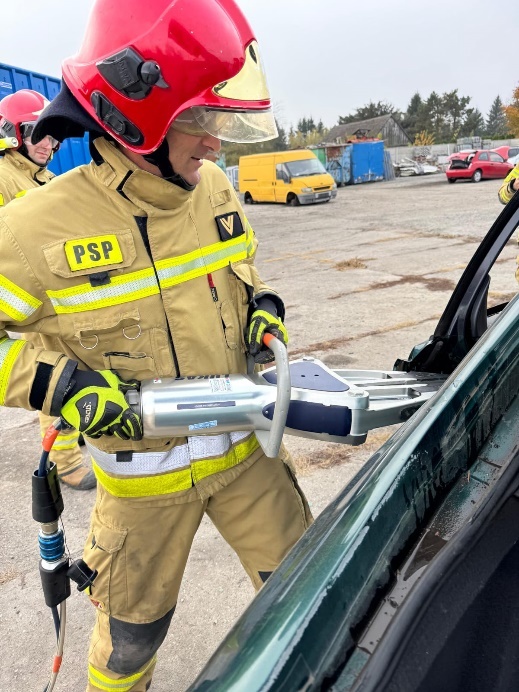 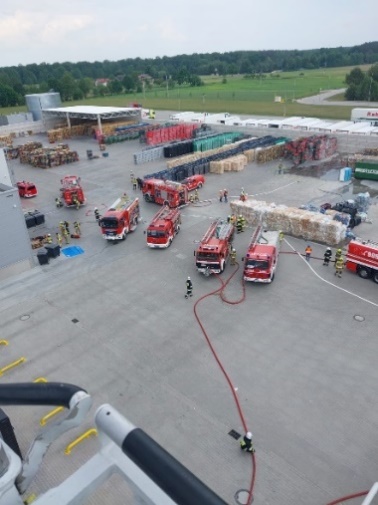 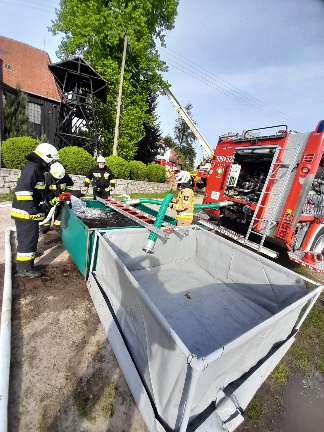 ĆWICZENIA OSP I JRG
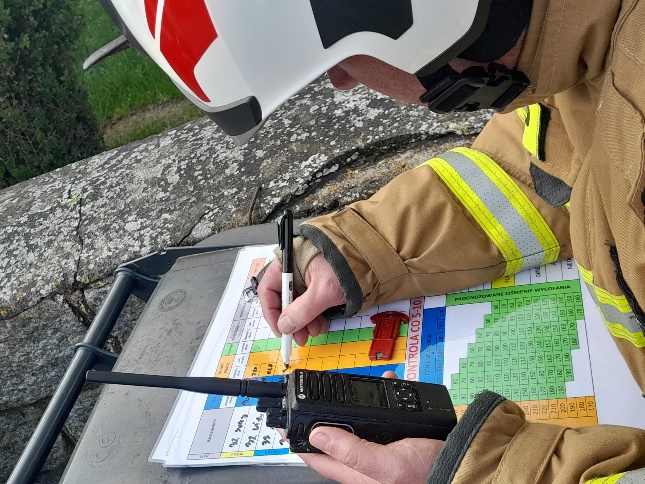 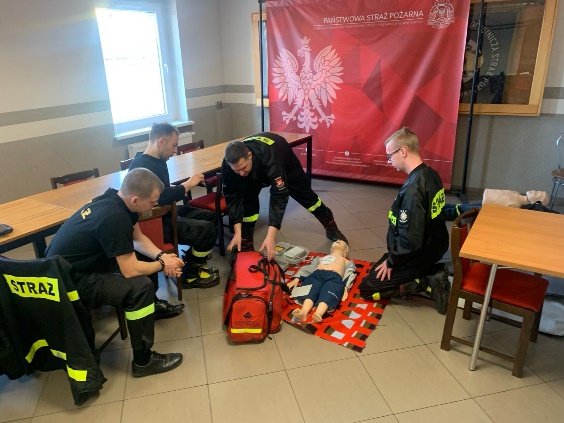 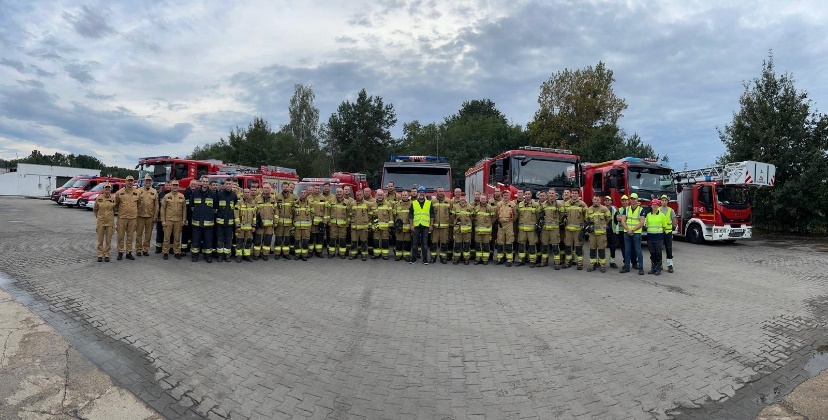 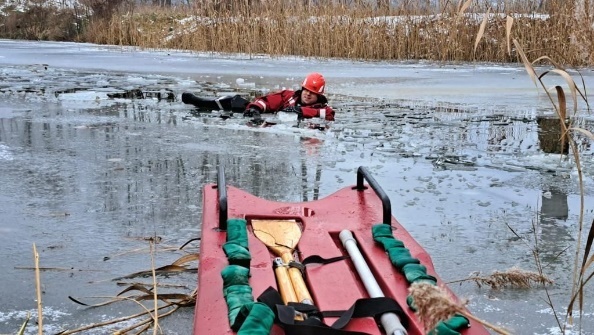 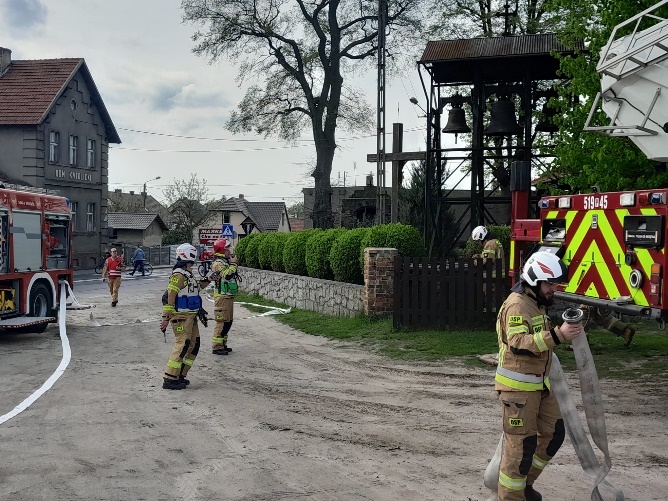 ĆWICZENIA OSP I JRG
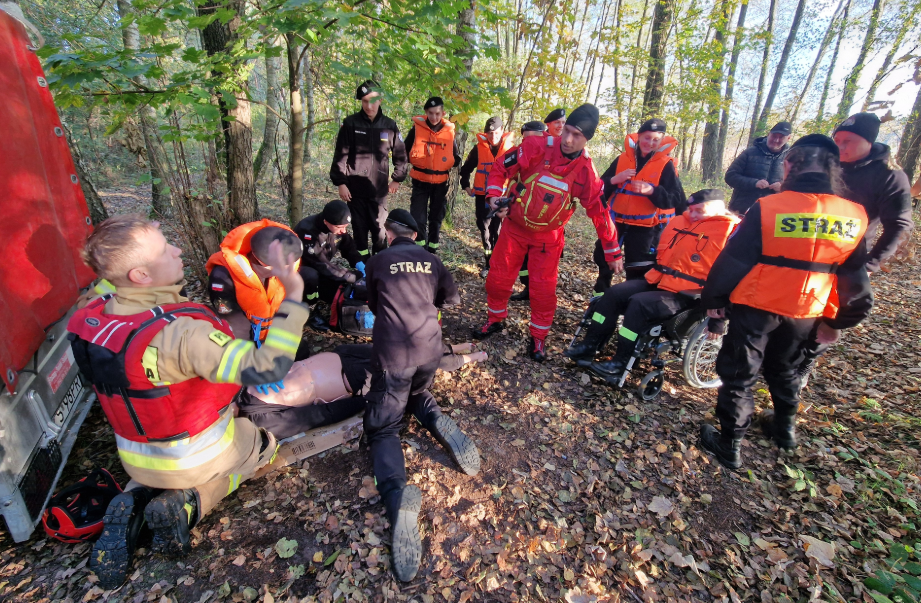 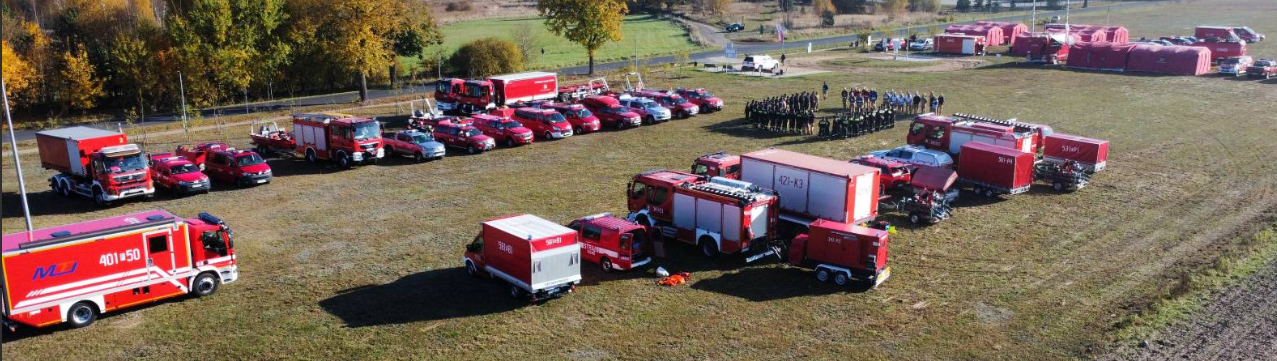 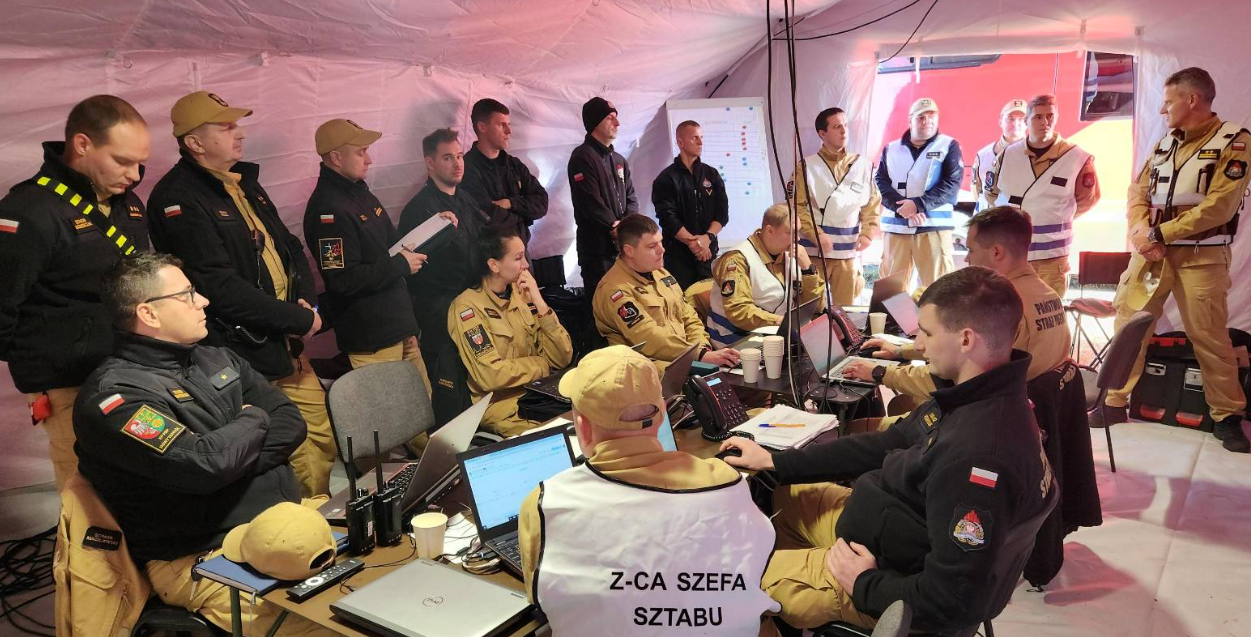 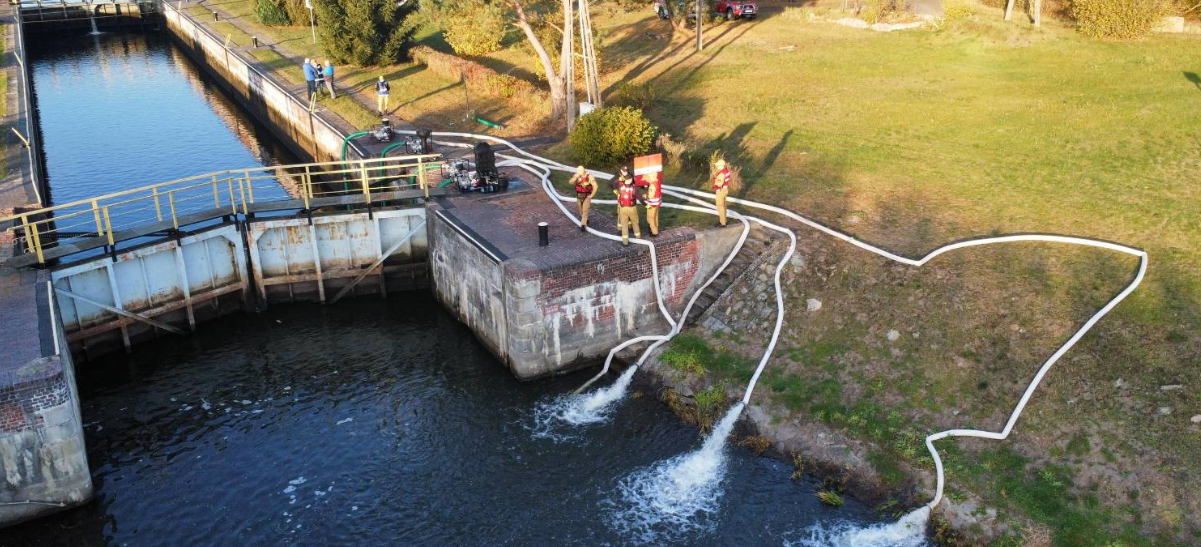 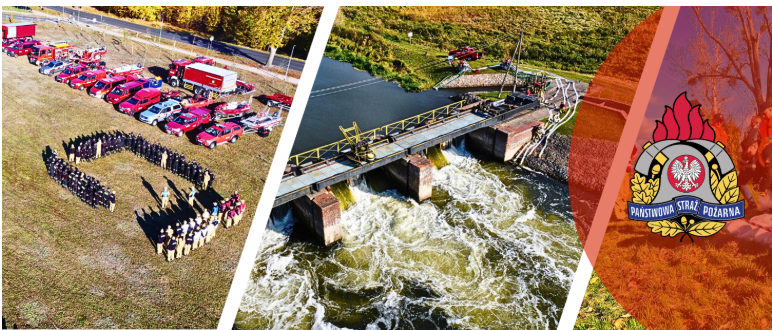 Wojewódzkie ćwiczenia ratownicze „NOTEĆ 2024”23-24 października
SPORT
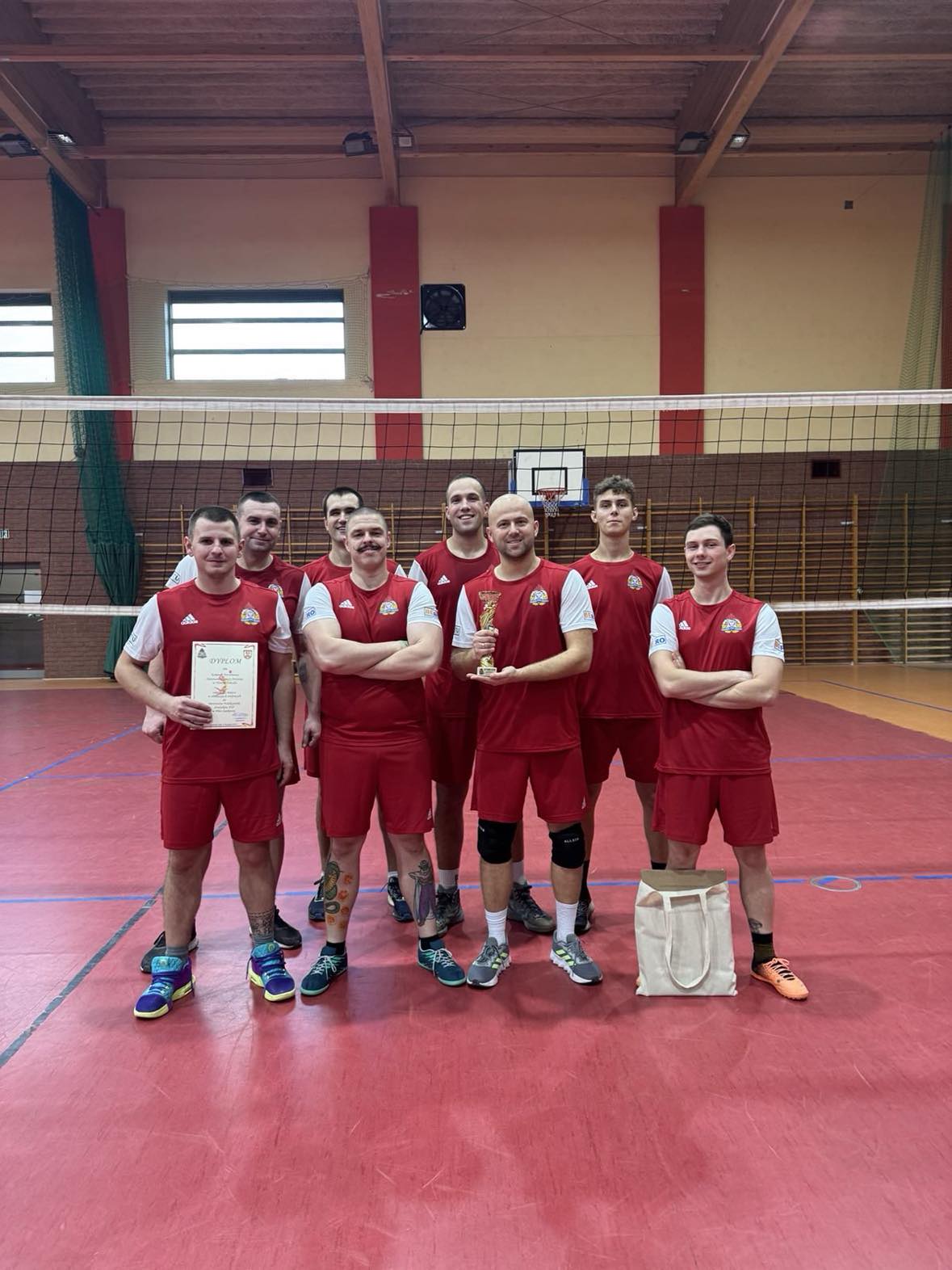 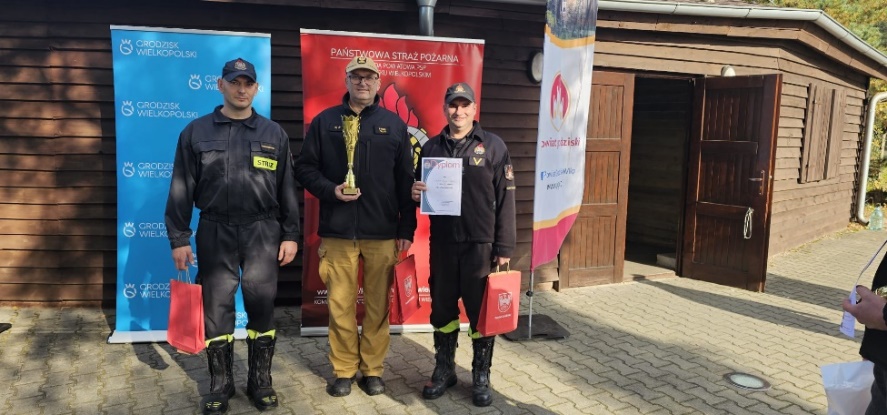 Komenda Powiatowa Państwowej Straży Pożarnej w Nowym Tomyślu
Szkolenia jednostek OSP
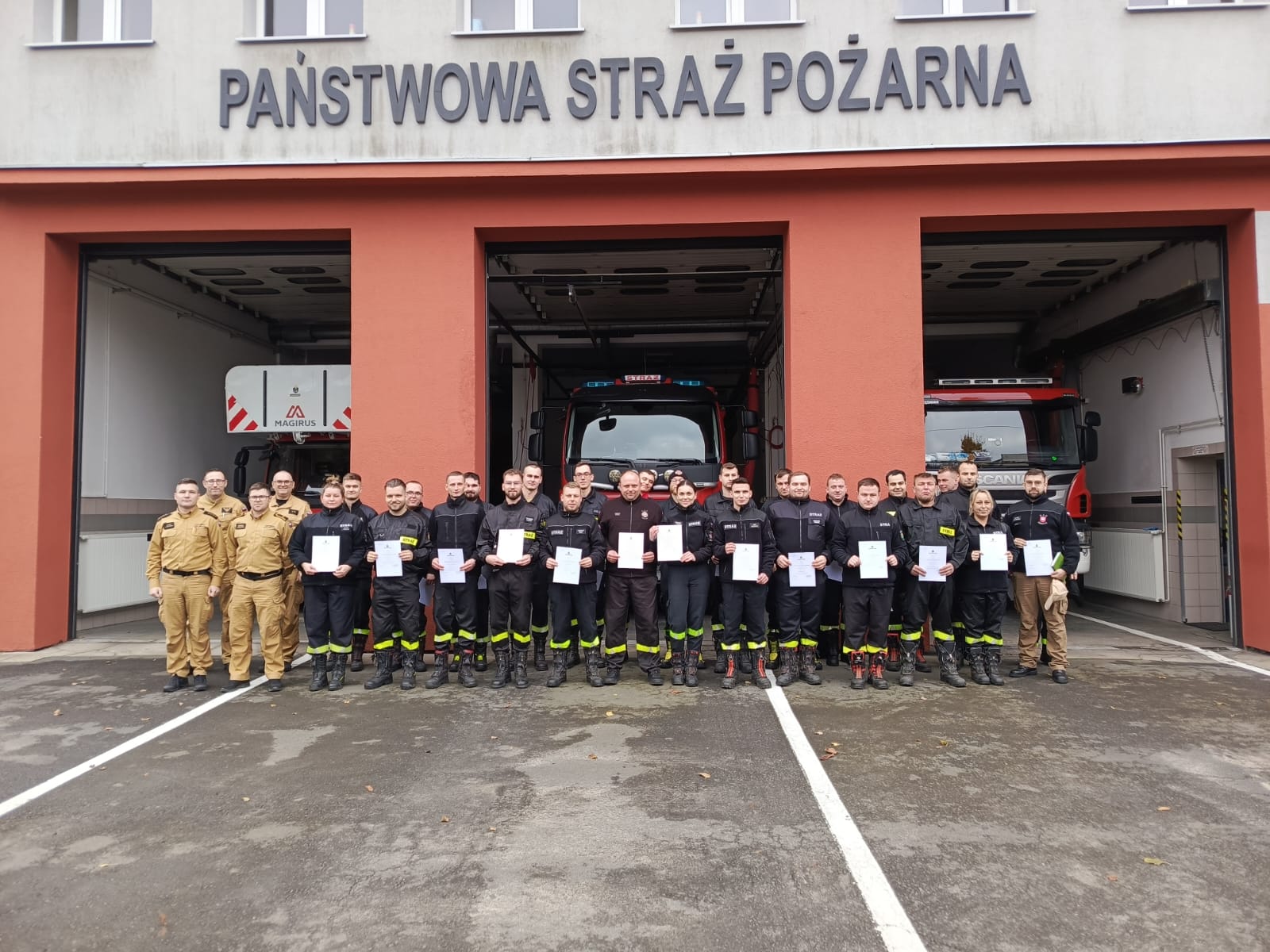 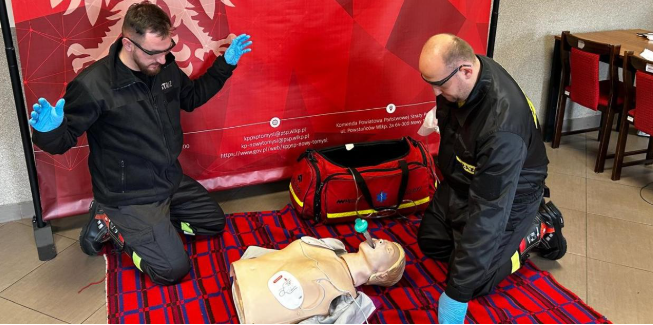 Komenda Powiatowa Państwowej Straży Pożarnej w Nowym Tomyślu
Szkolenia jednostek OSP
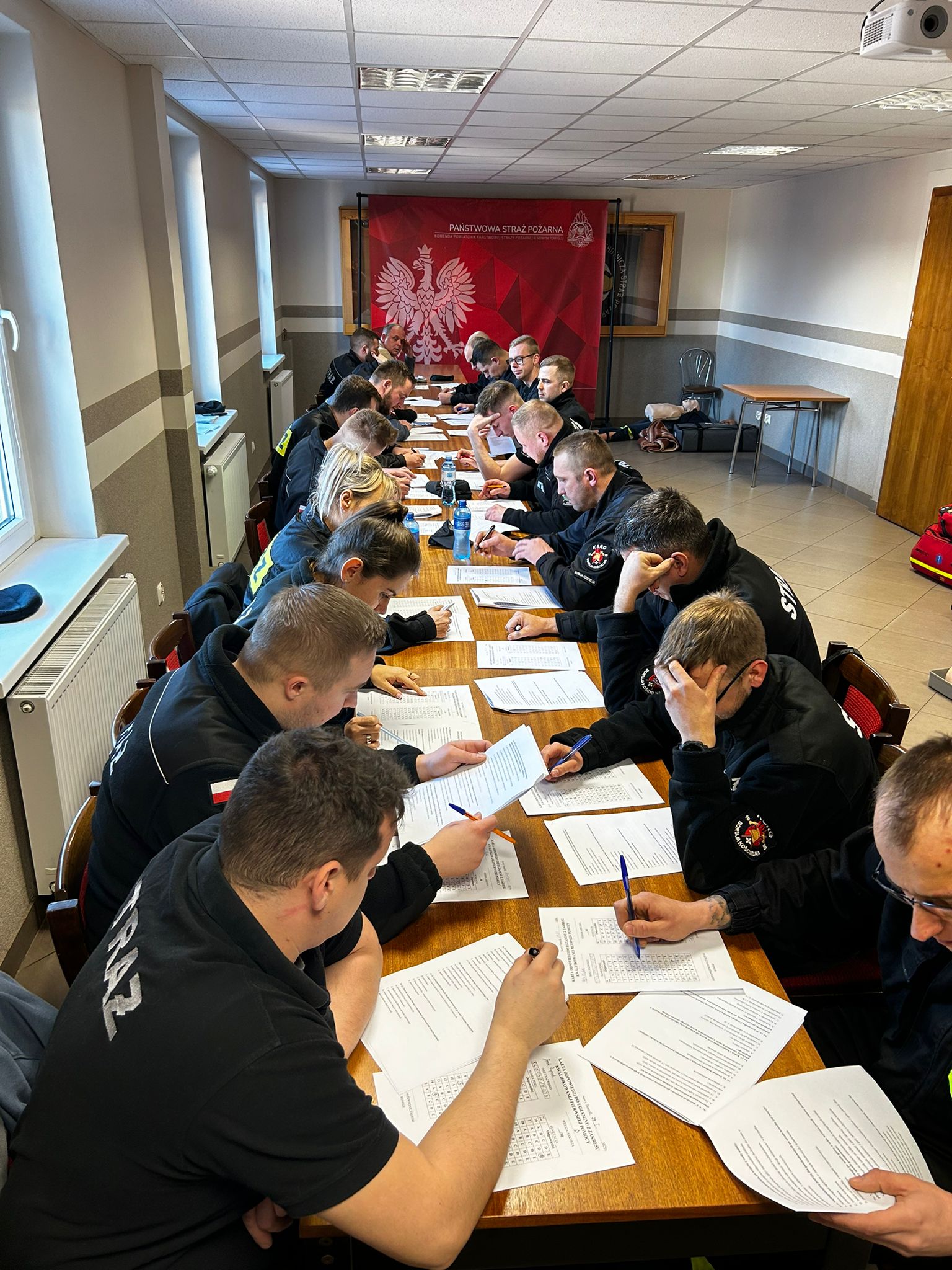 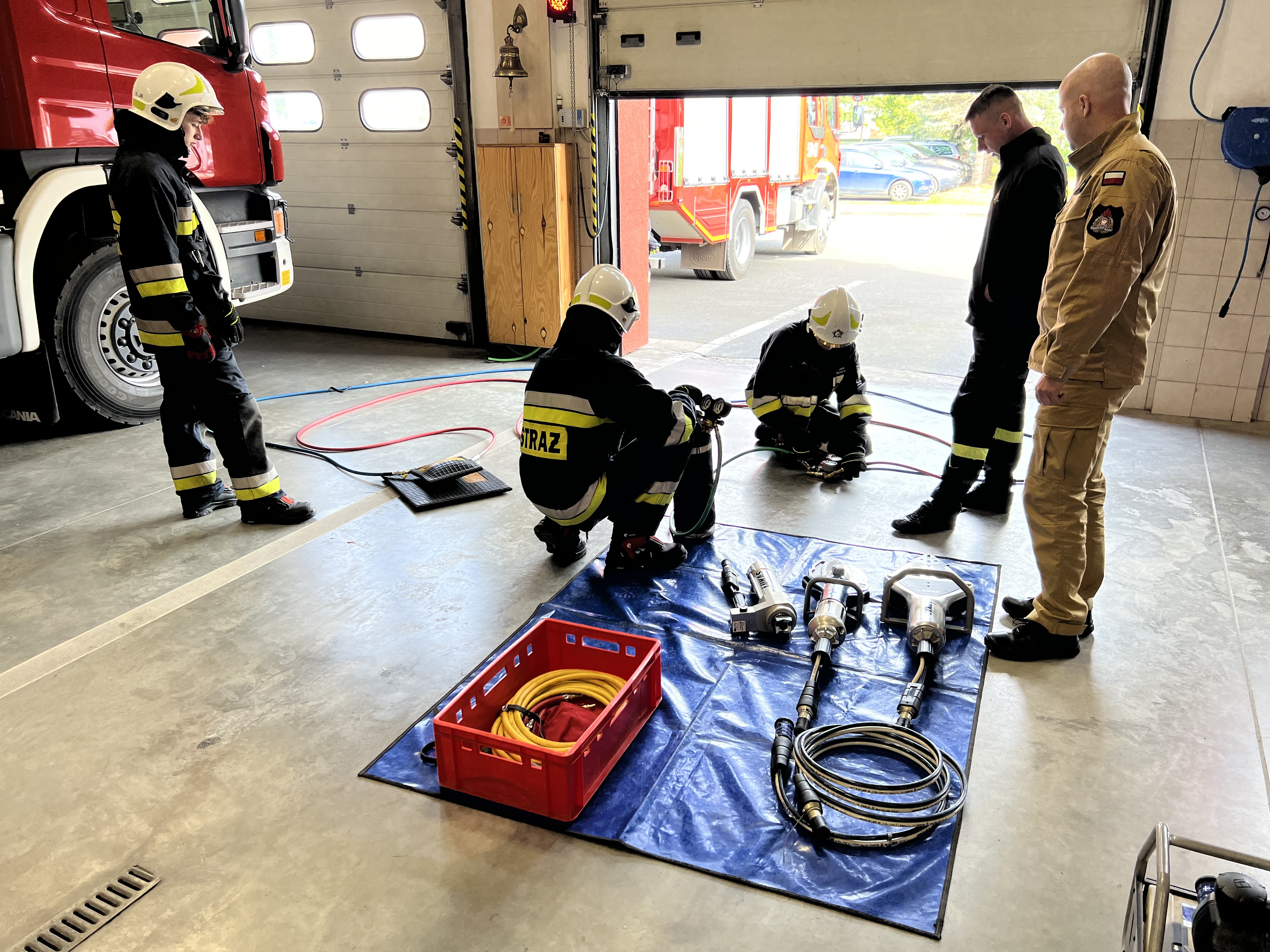 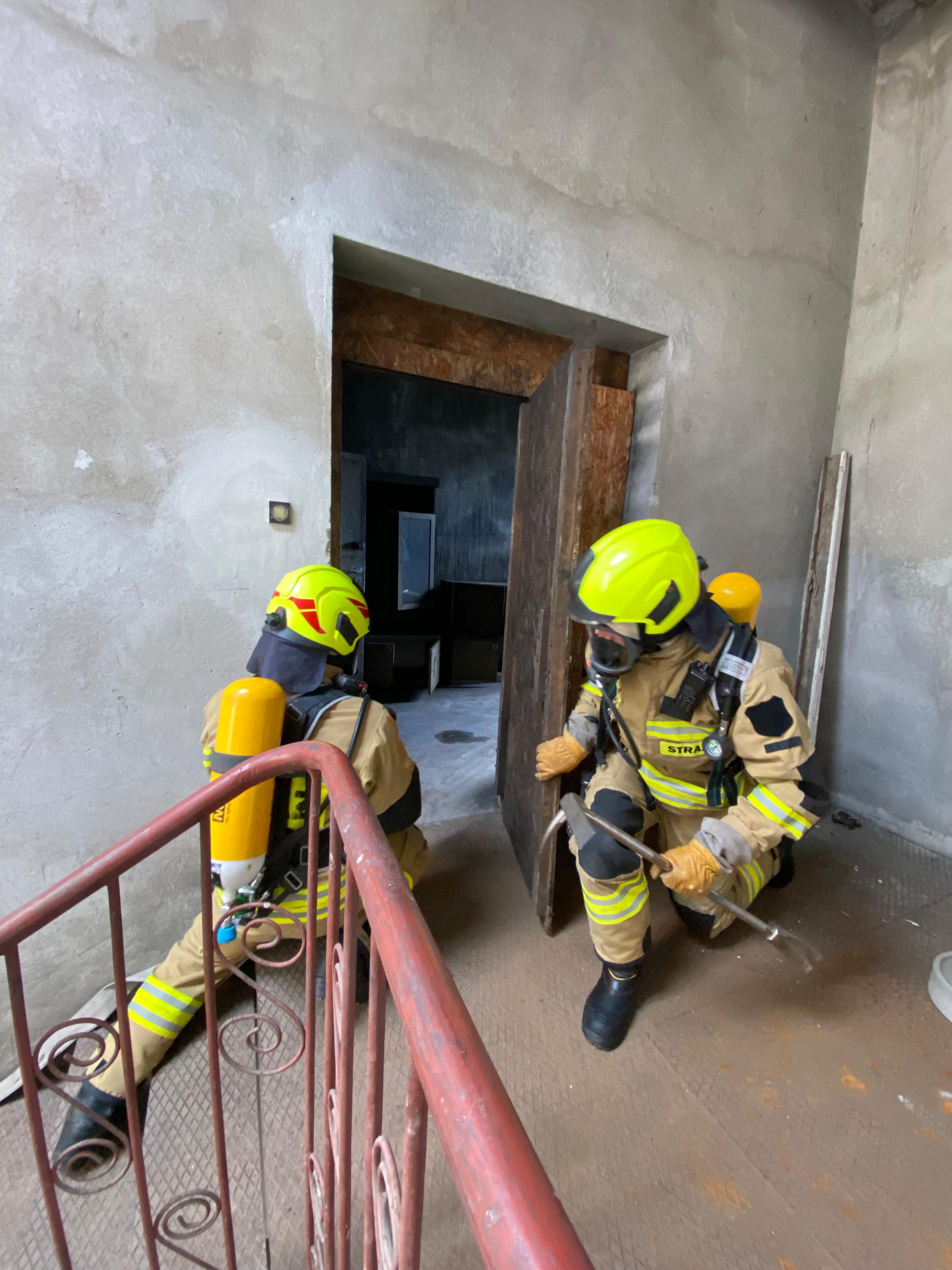 Prewencja społeczna
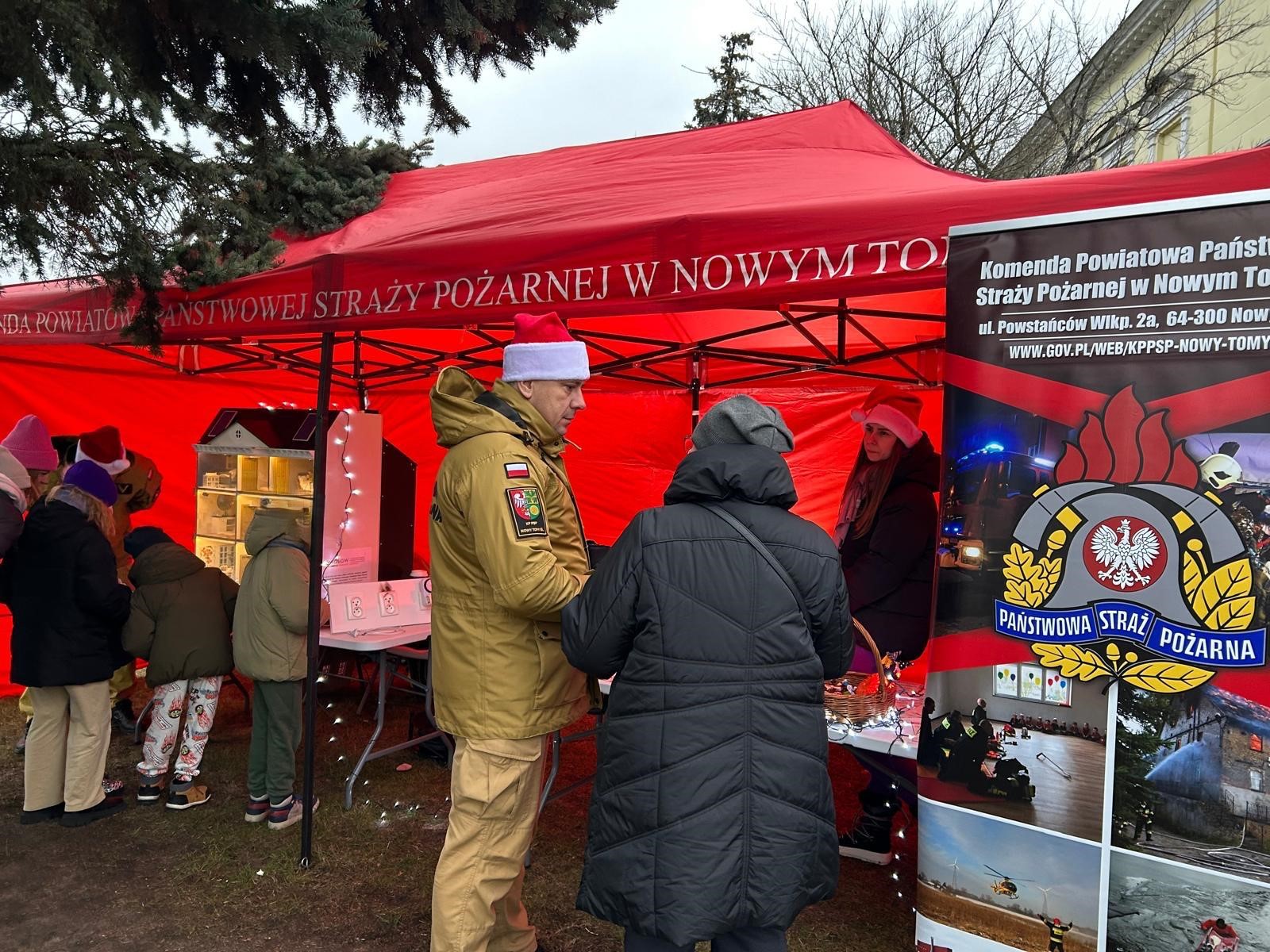 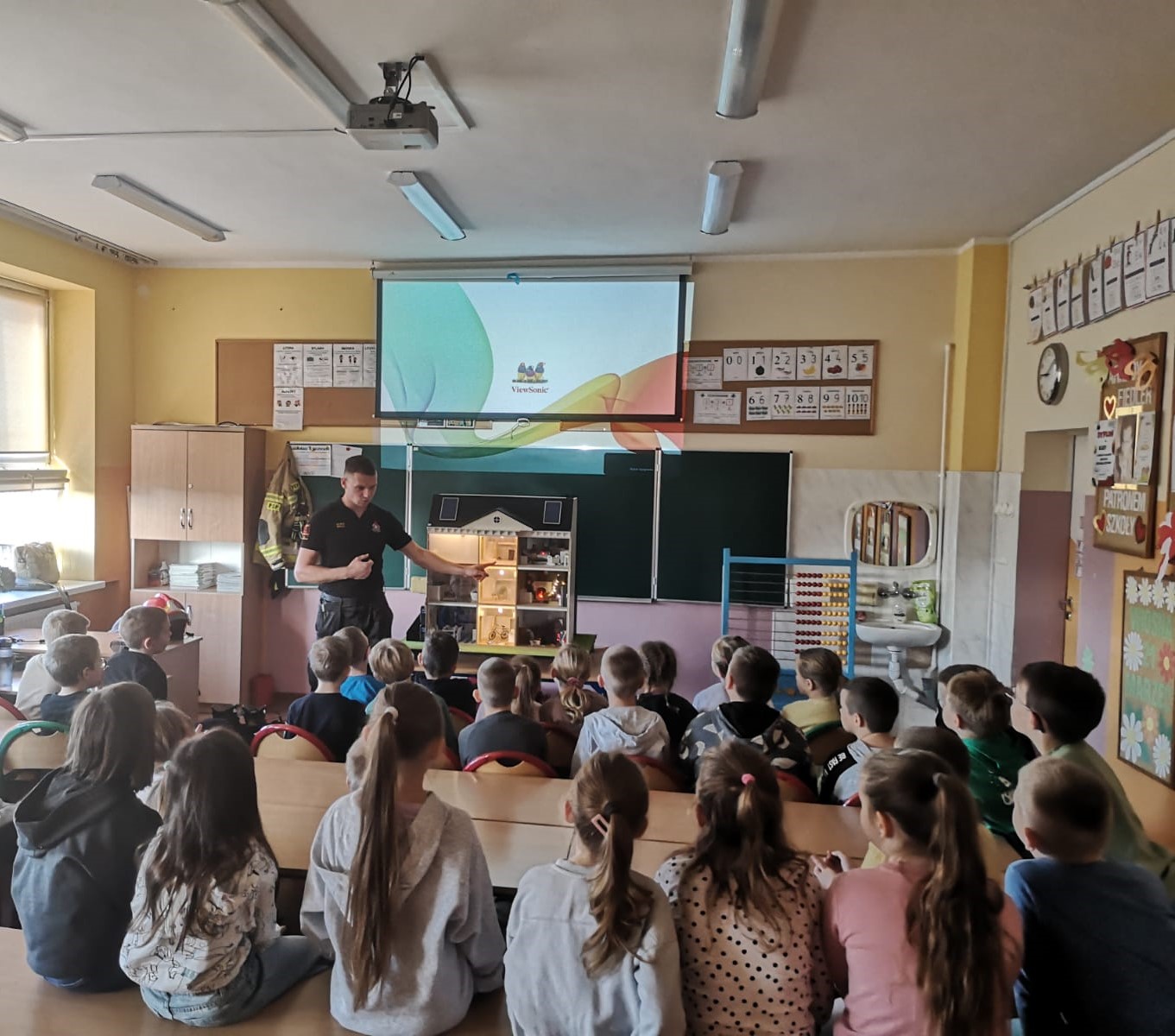 Współpraca ze służbami mundurowymi
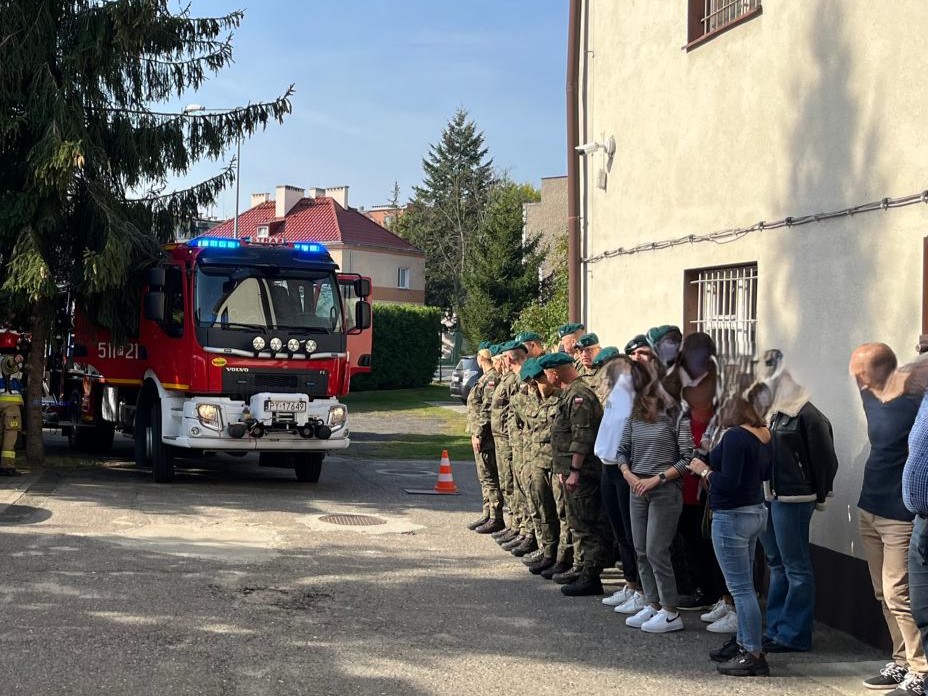 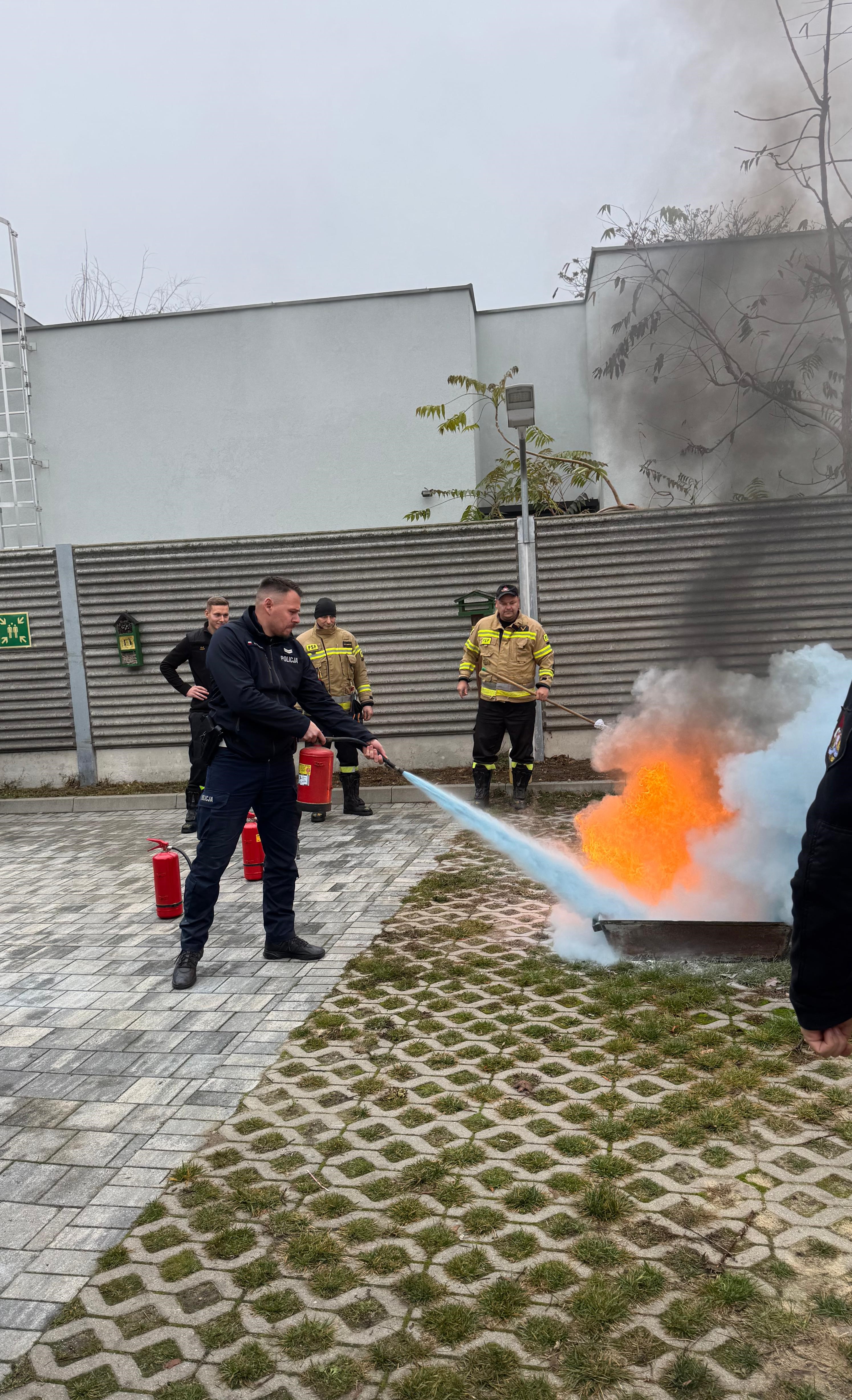 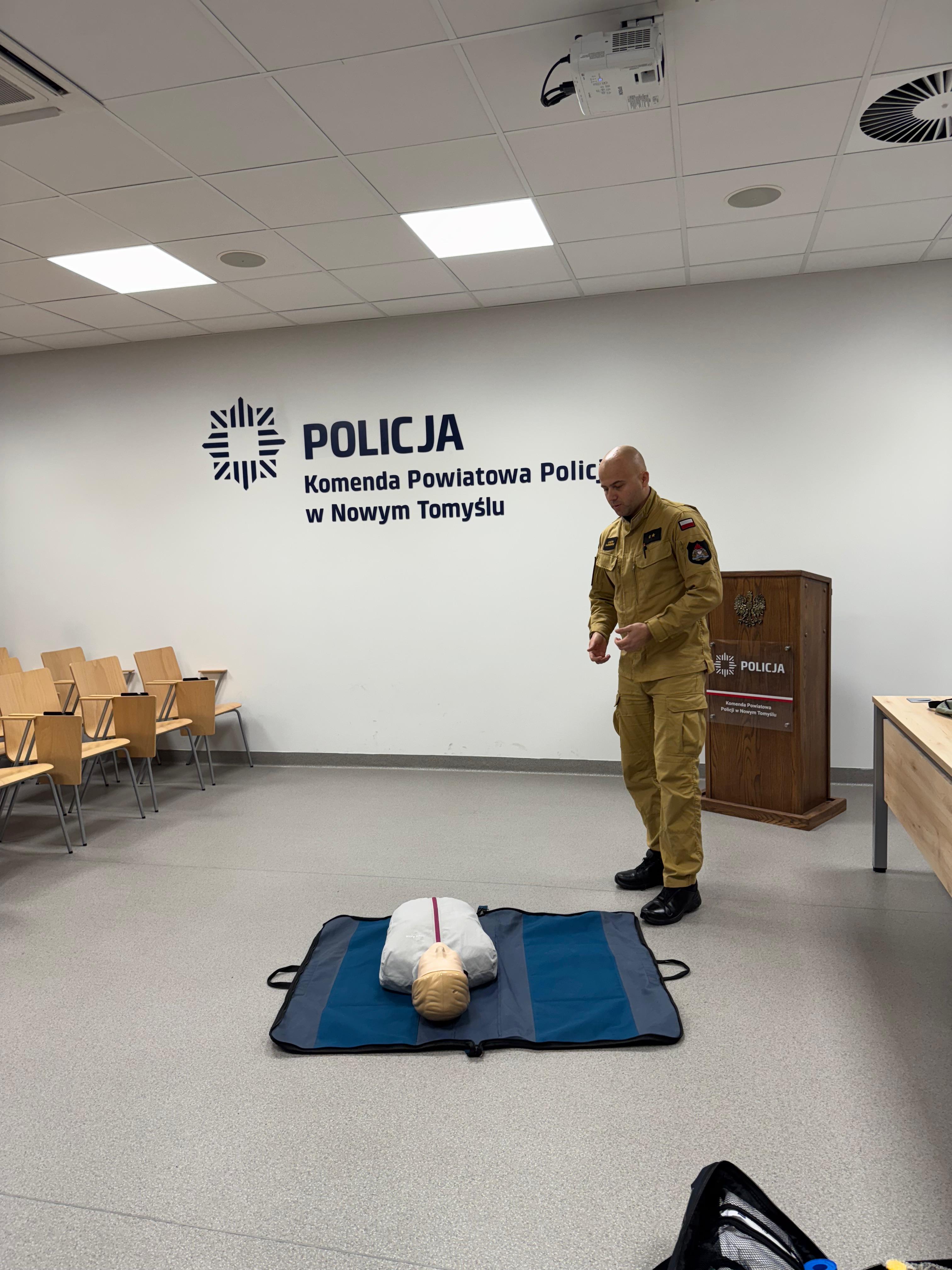 Ogólnopolski Turniej Wiedzy Pożarniczej 2024 - etap powiatowy
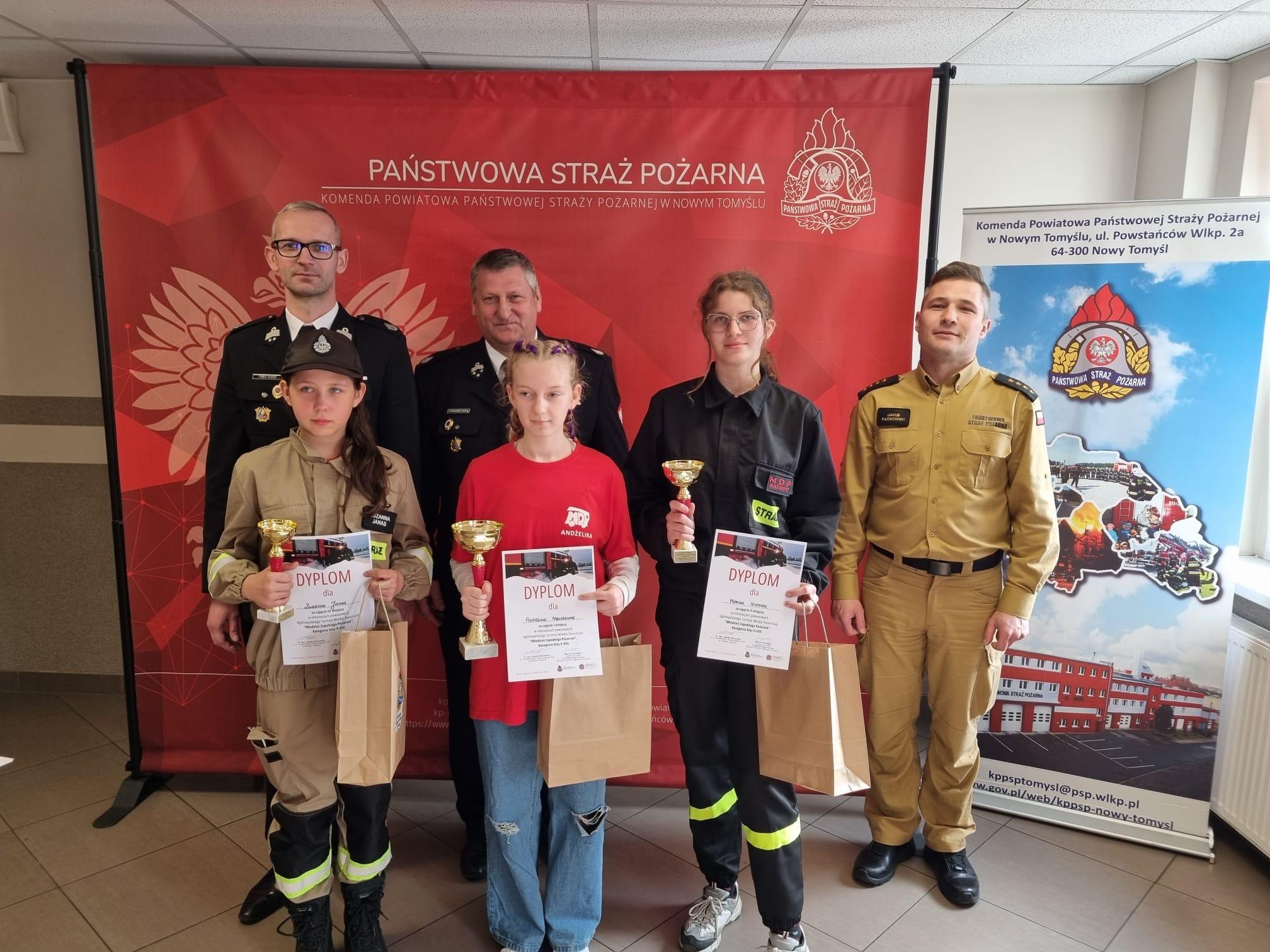 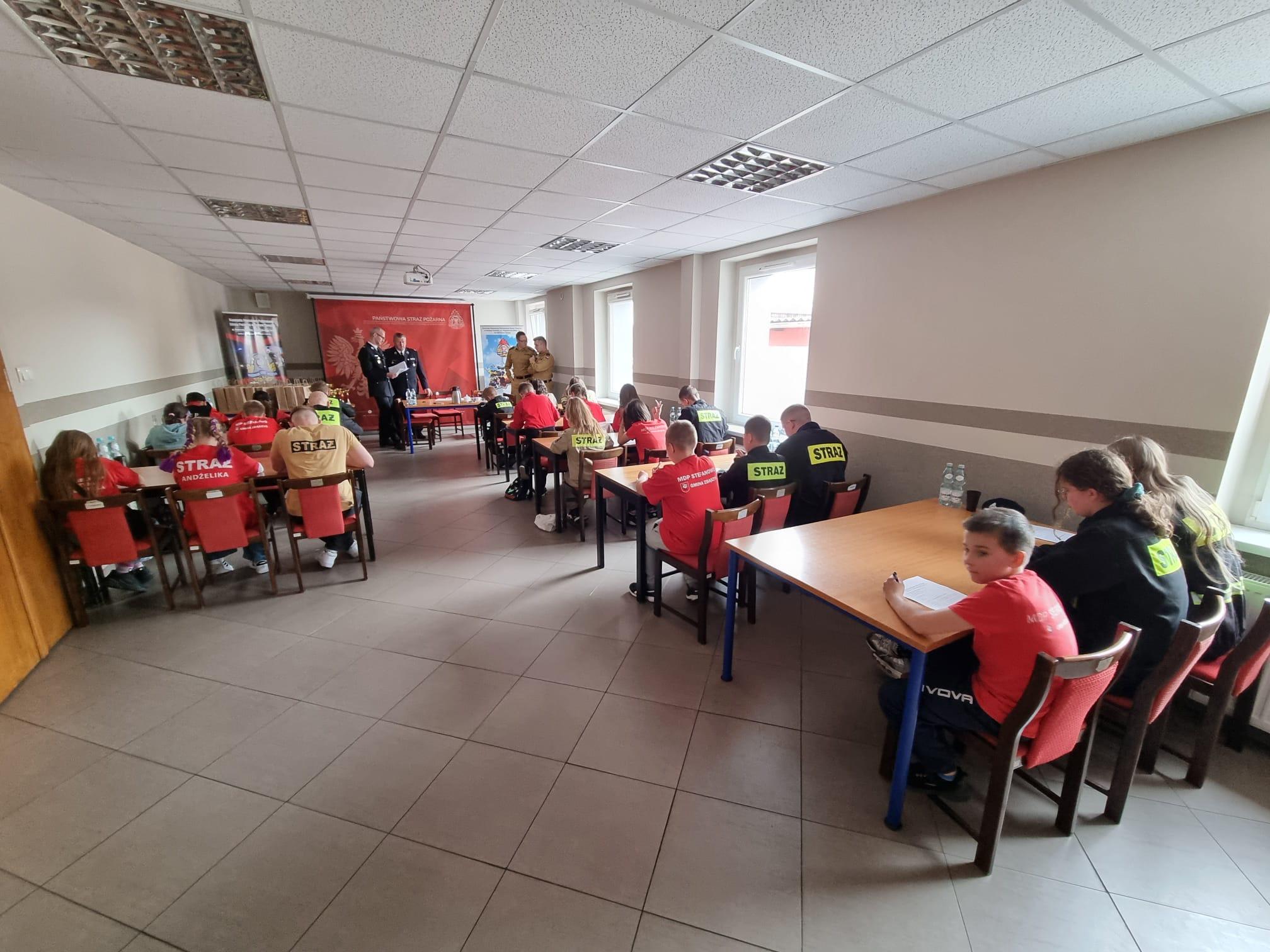 PLANY NA 2025 rok …..
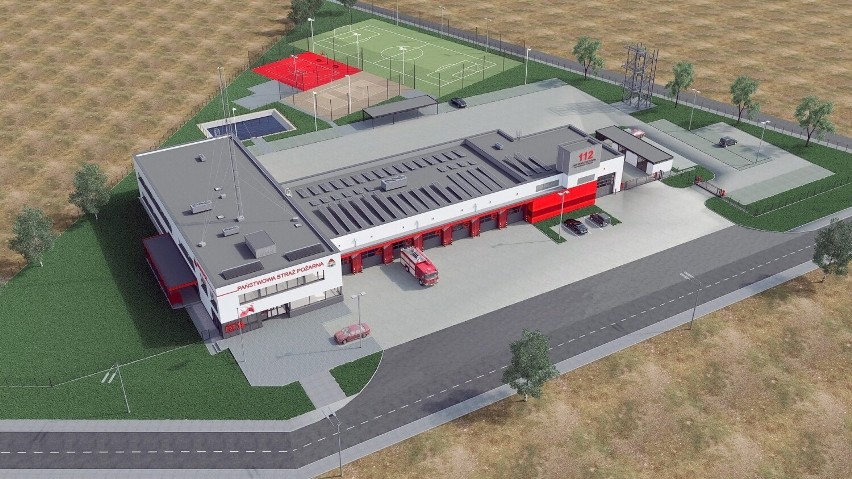 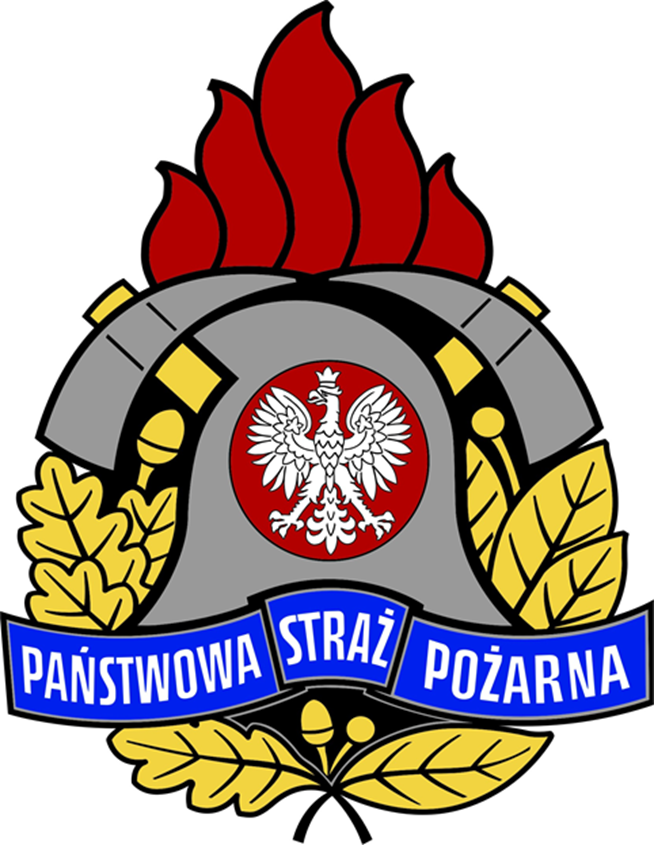 PODSUMOWANIE
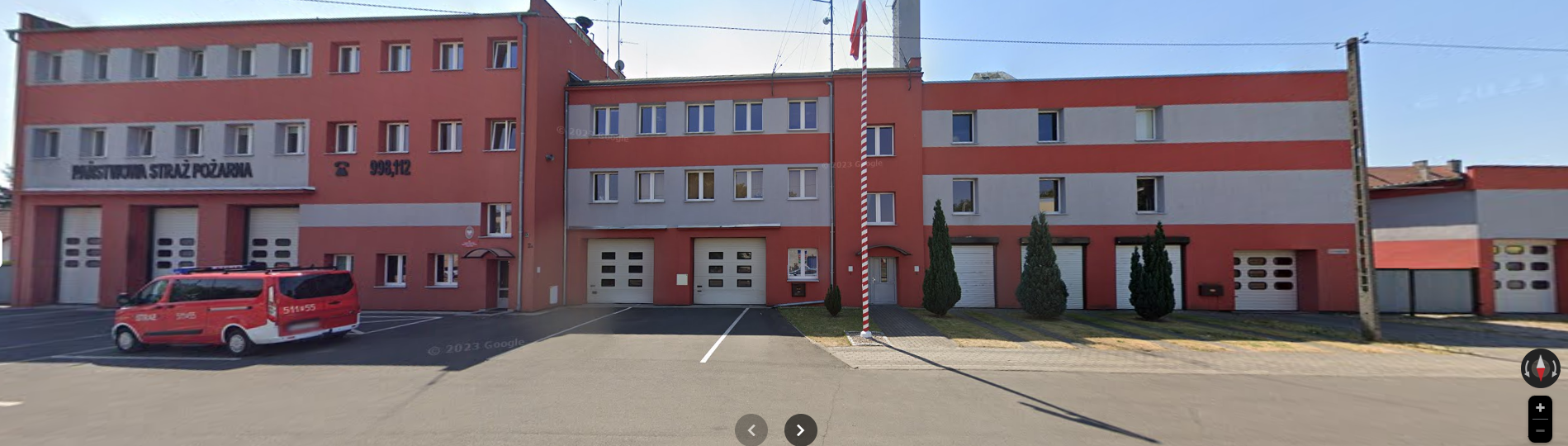